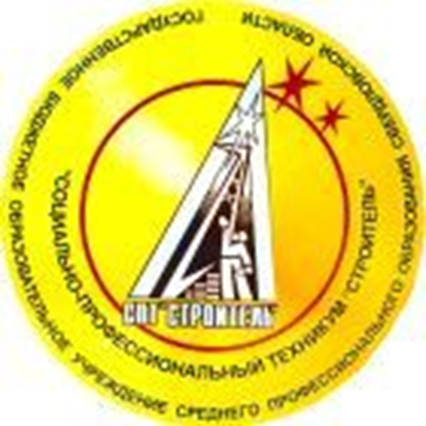 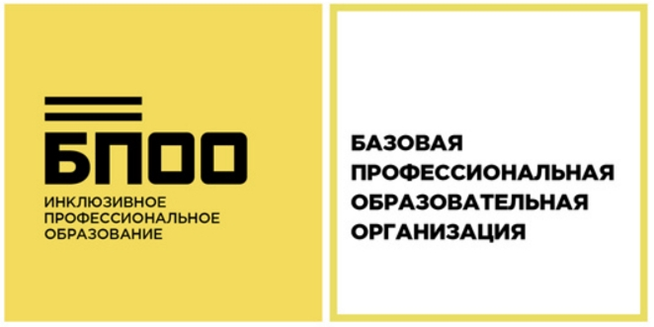 Государственное автономное профессиональноеобразовательное учреждение Свердловской области«СОЦИАЛЬНО-ПРОФЕССИОНАЛЬНЫЙ ТЕХНИКУМ «СТРОИТЕЛЬ»
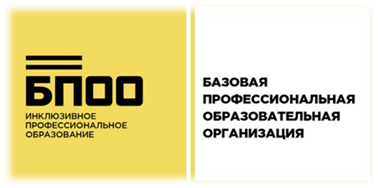 ПОО Свердловской области обучающие лиц с ограниченными возможностями здоровья по программам профессионального обучения –программам профессиональной подготовки по профессиям рабочих, должностям служащих
1. http://sptstroitel.ru/
2.Деятельность базовой организации
3. Образование
4. Информация о реализуемых адаптированных образовательных программах
5. Перечень профессиональных образовательных организаций, подведомственных Министерству образования и молодежной политики Свердловской области, реализующих адаптированные программы профессионального обучения (в том числе с умственной отсталостью) в 2023/2024 учебном году ( в перечне представлены 37 ПОО)
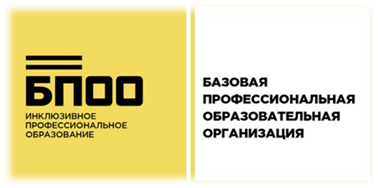 ПОО г. Екатеринбурга обучающие лиц с ограниченными возможностями здоровья по программам профессионального обучения –программам профессиональной подготовки по профессиям рабочих, должностям служащих
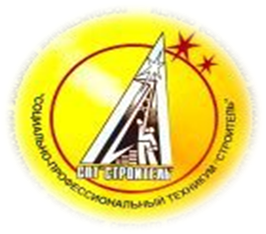 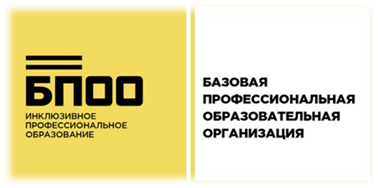 «Горячая Линия»
«Горячая линия» по вопросам приема инвалидов и лиц с ОВЗ на обучение по образовательным программам среднего профессионального образования и профессионального обучения в профессиональные образовательные организации Свердловской области в 2023 году.  
Все вопросы и обращения принимаются на адрес электронной почты:  priem.ovz@yandex.ru 
Телефон: 8 (343) 227030-70 (доб. 212) ответственное лицо: Волощук Елена Сергеевна, заместитель директора по инклюзивному профессиональному образованию.
Профессиональная подготовкаПрограммы разработаны в соответствии с профессиональным стандартом, адаптированы для лиц с ограниченными возможностями здоровья
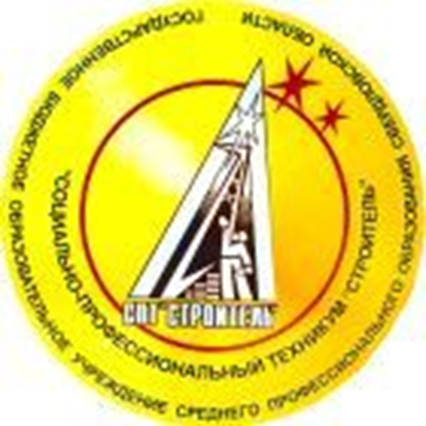 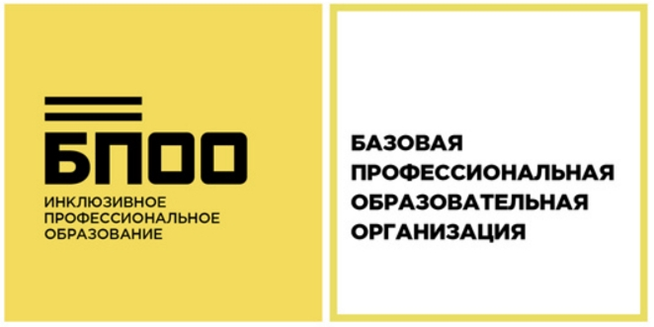 НАПРАВЛЕНИЯ ПОДГОТОВКИ ДЛЯ ОБУЧАЮЩИХСЯ С ОВЗ
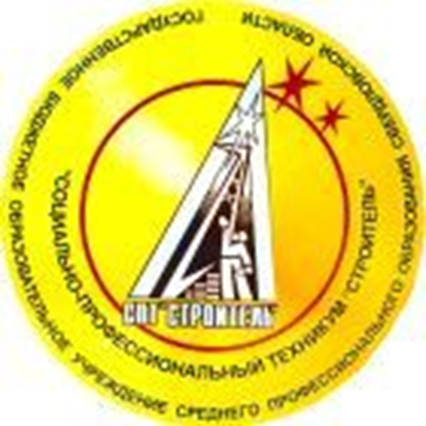 ПРИЕМНАЯ КОМИССИЯ
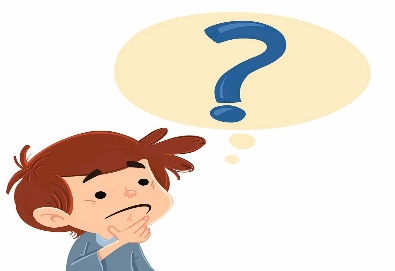 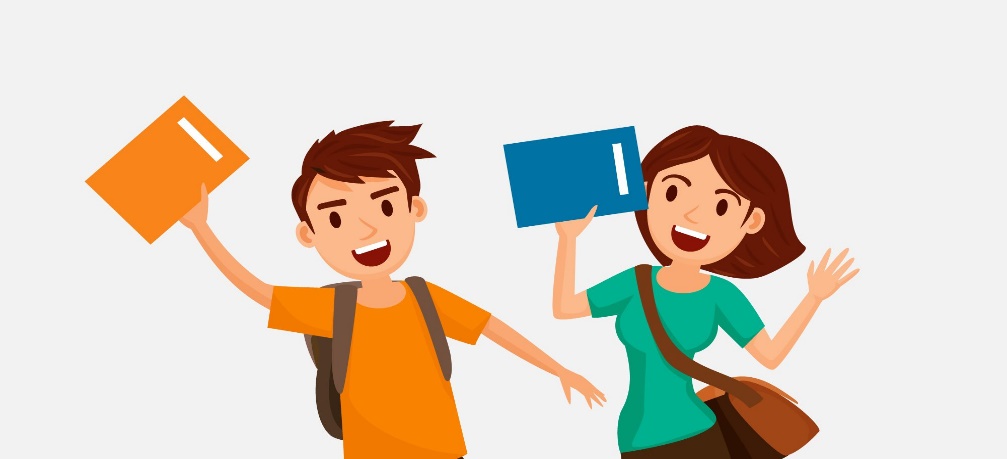 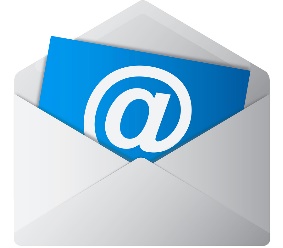 !При подаче заявления о приеме поступающийобязательно предъявляет ДОКУМЕНТЫ  для ЗАЧИСЛЕНИЯ:
Оригинал свидетельства об обучении; 
 4 Фотографии 3х4 ;
 Копия документа, удостоверяющего личность абитуриента, гражданство (копия паспорта)
 Медицинская справка по форме №086/у (того года, когда подаете документы);
 СНИЛС (Страховой номер индивидуального лицевого счета );
 Копия полиса обязательного медицинского страхования;
 Сертификат профилактических прививок;
 Заключение психолого-медико-педагогической комиссии (при наличии);
 Справку об установлении инвалидности, выданную федеральным учреждением медико-социальной экспертизы (при наличии);
Копия Индивидуальной программы реабилитации и абилитации (при наличии );
 Копия приписного свидетельства (для юношей при наличии);
 Справка от психиатра о том, что годен обучаться на данной профессии.
ДЛЯ ПОСТУПЛЕНИЯ на ДАННЫЕ НАПРАВЛЕНИЯ СПРАВКА МСЭ или ЗАКЛЮЧЕНИЕ ПМПК ОБЯЗАТЕЛЬНЫ!!!
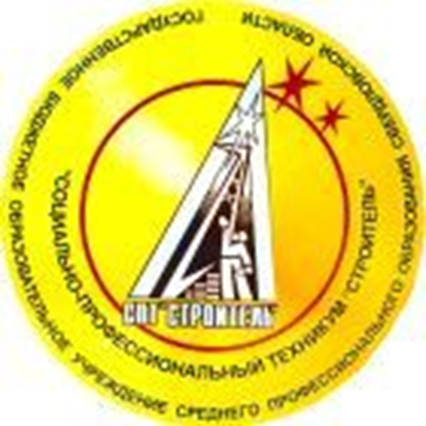 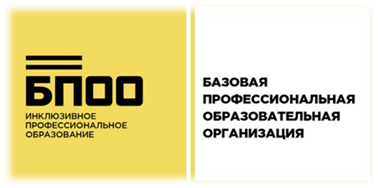 Профессия 15220 Облицовщик-плиточник
Область профессиональной деятельности - выполнение штукатурных работ; выполнение облицовочных работ плитками и плитами.
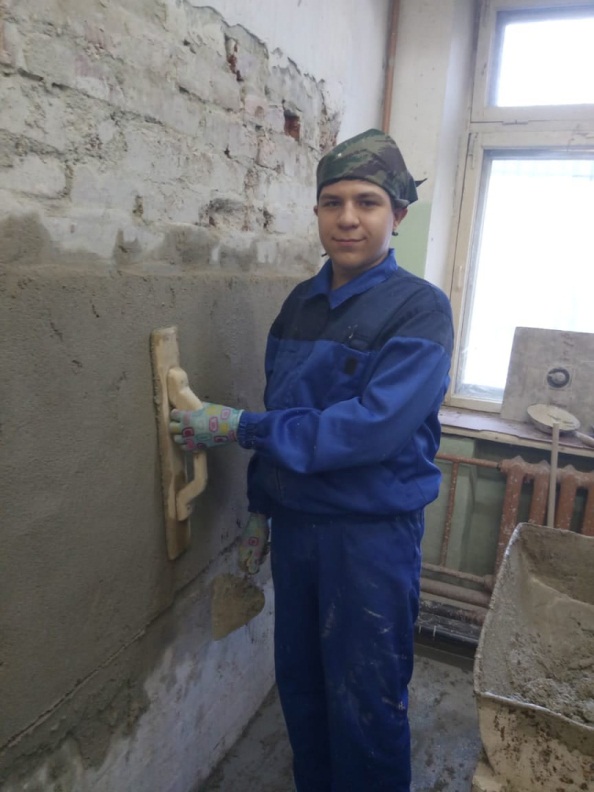 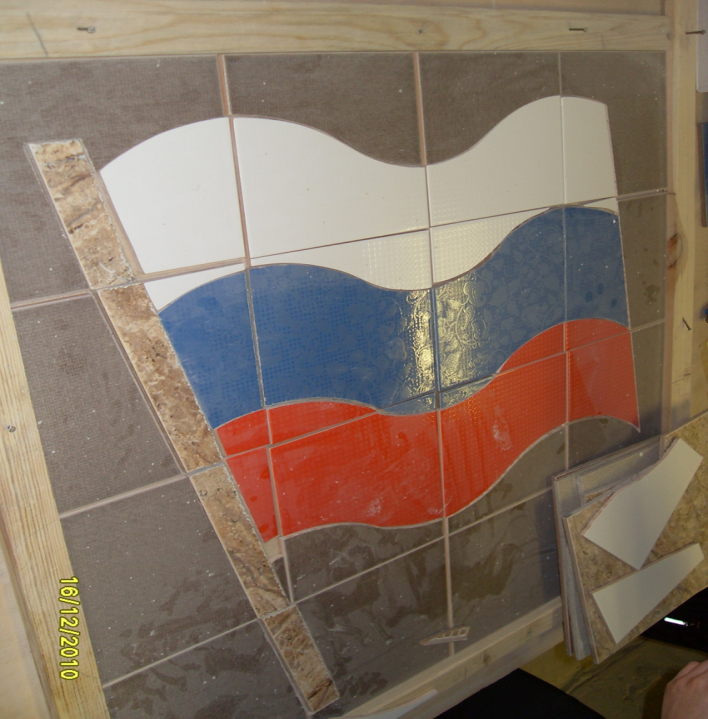 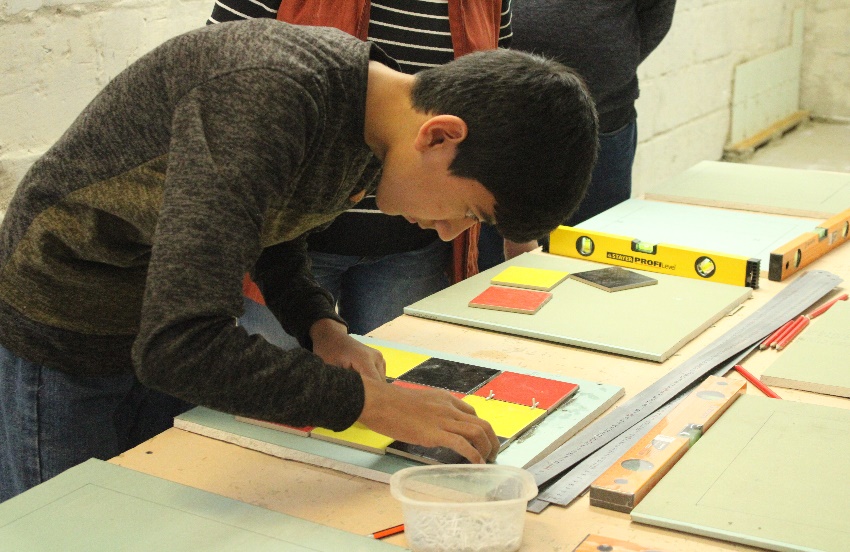 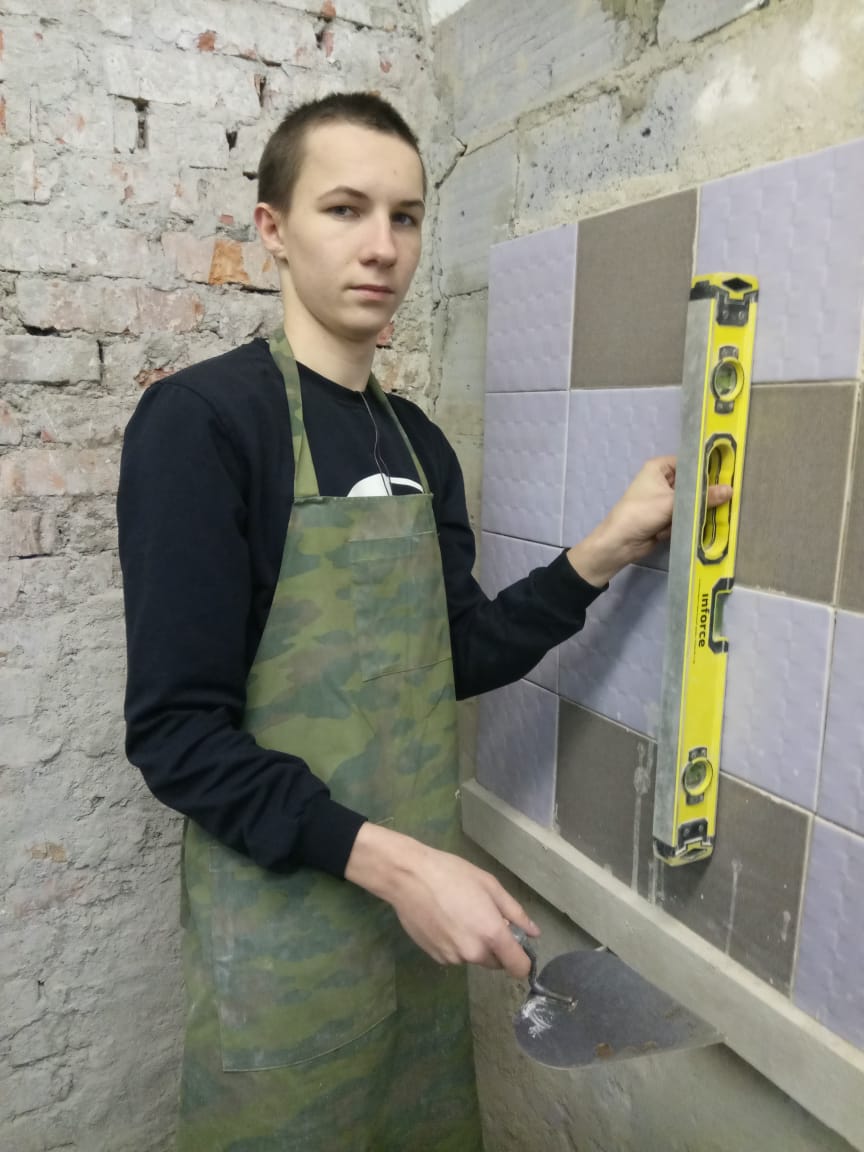 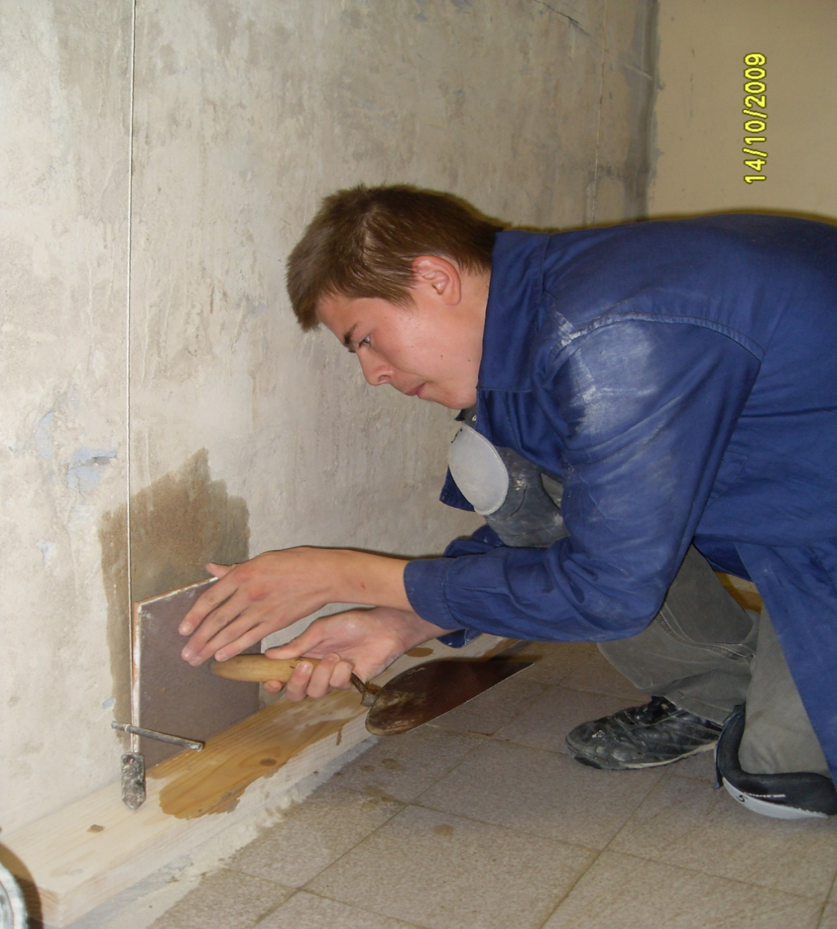 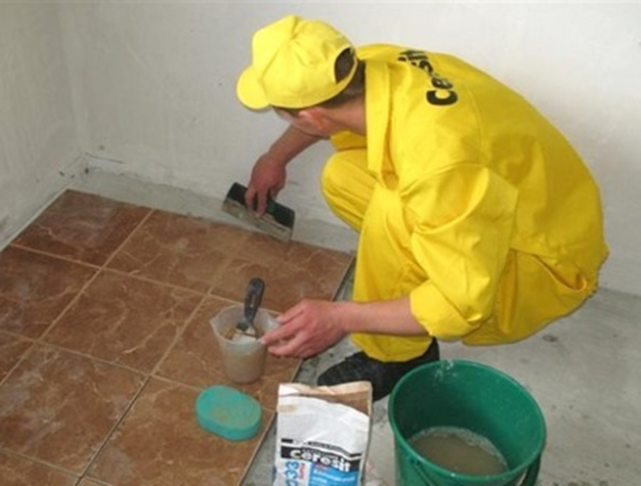 Профессия 13450 Маляр
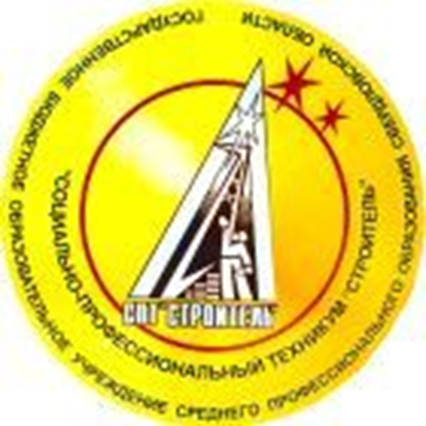 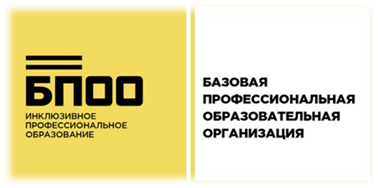 Область профессиональной деятельности - окрашивание наружных и внутренних поверхностей зданий и сооружений, оклеивание стен и потолков зданий обоями. 
.
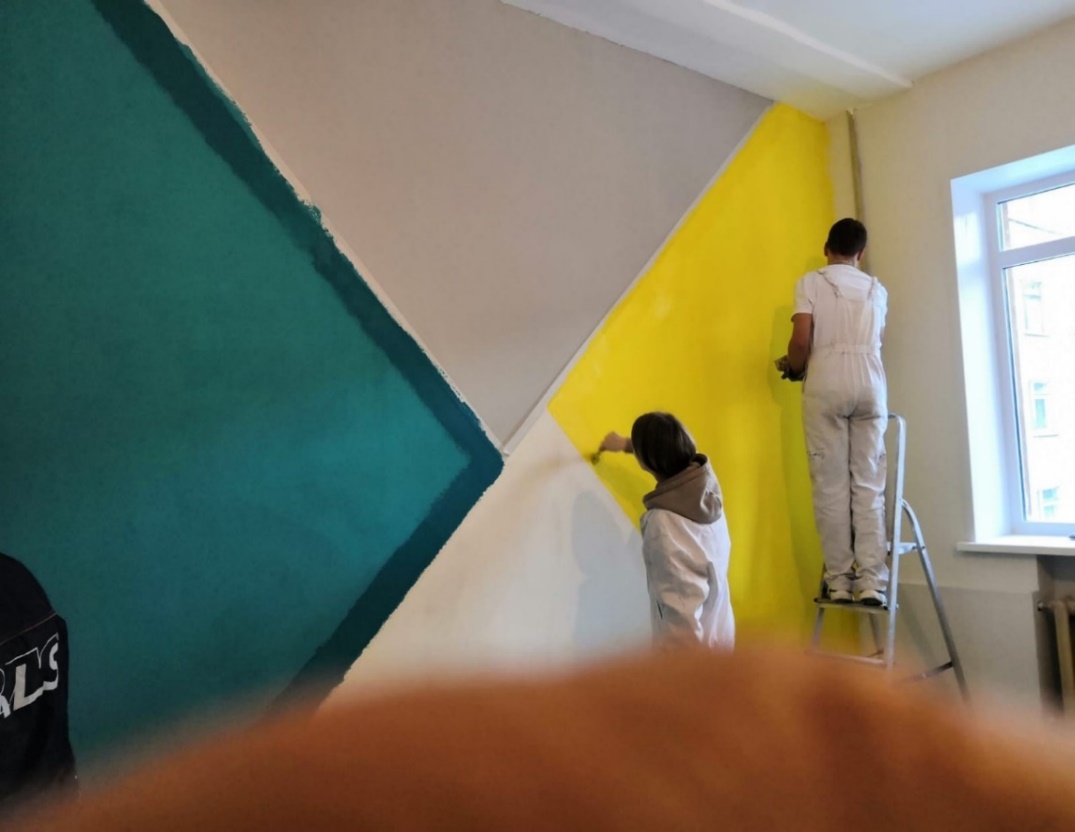 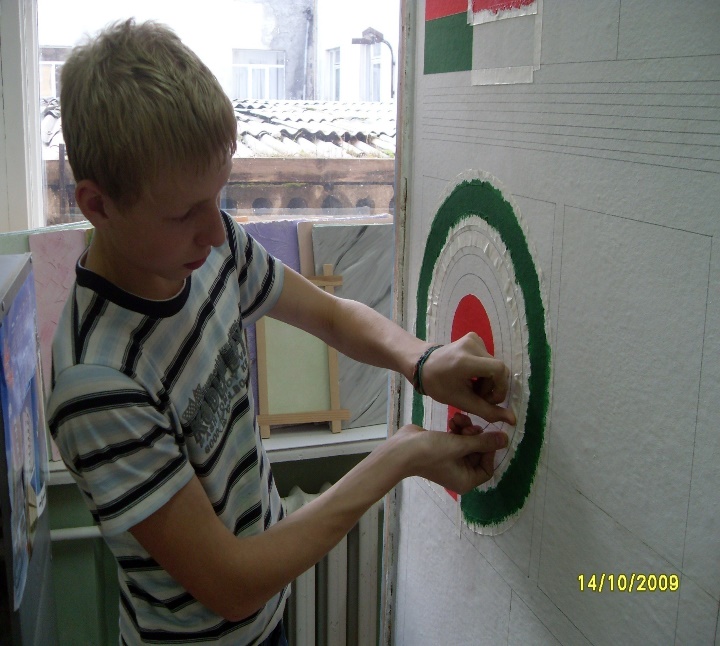 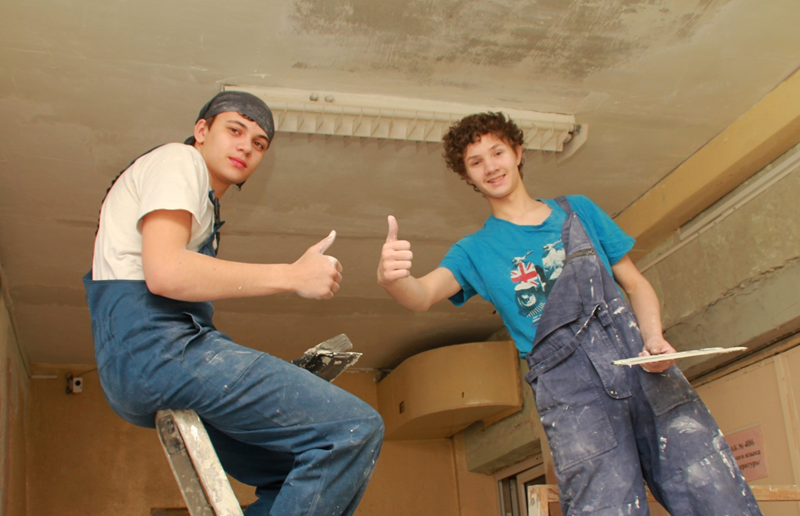 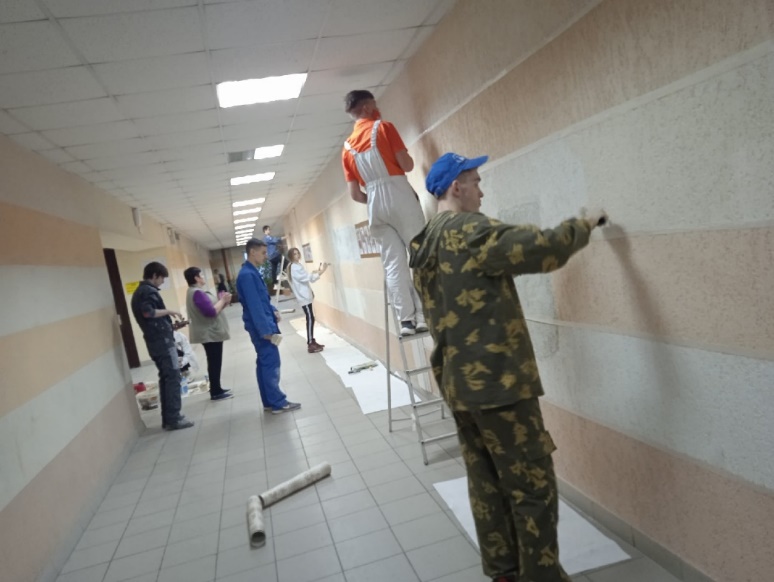 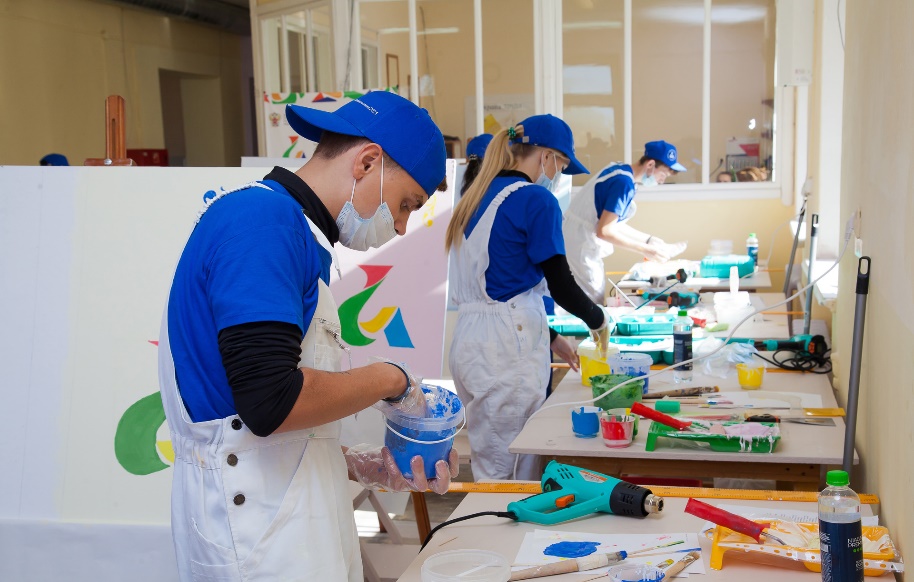 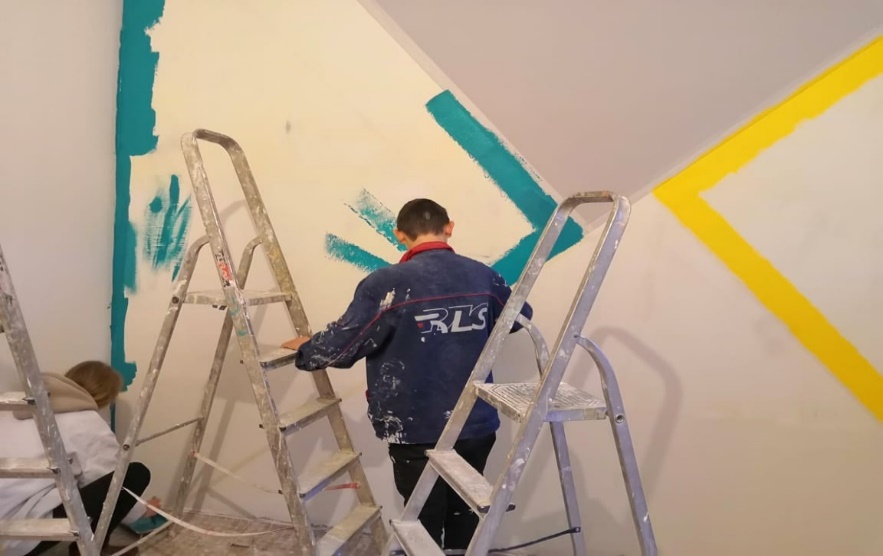 Профессия 18880 Столяр строительный
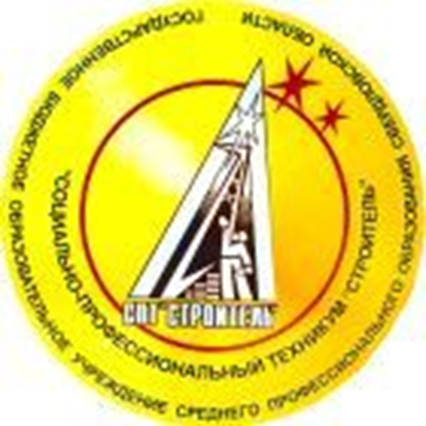 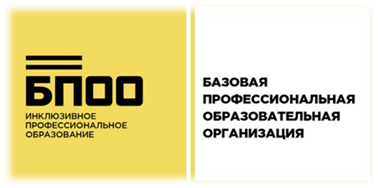 Область профессиональной деятельности - выполнение столярных работ при возведении, ремонте и реконструкции зданий и сооружений.
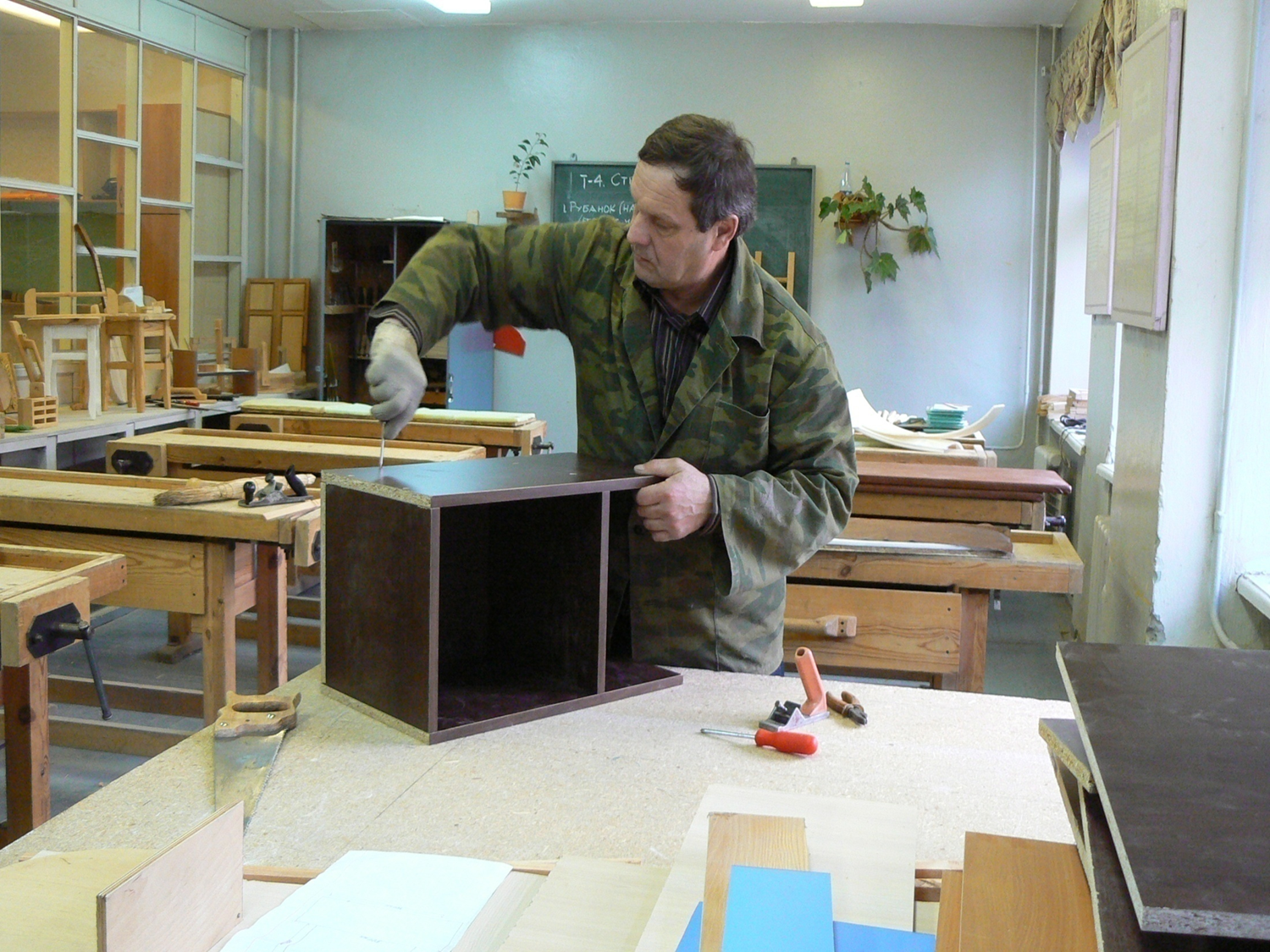 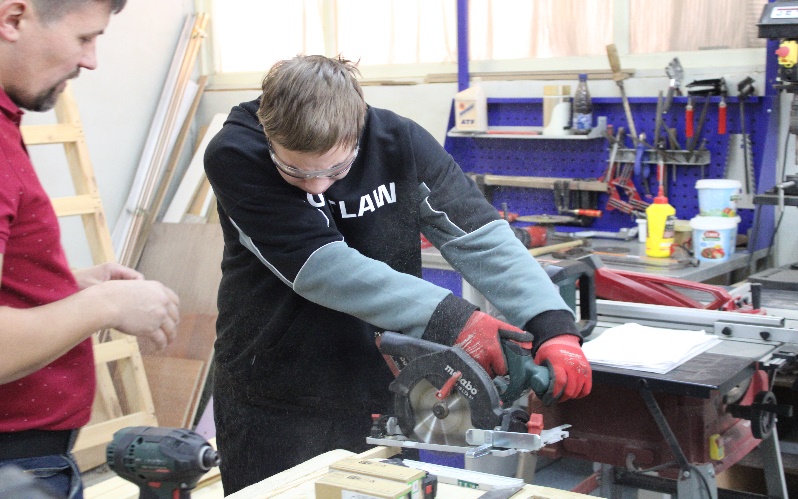 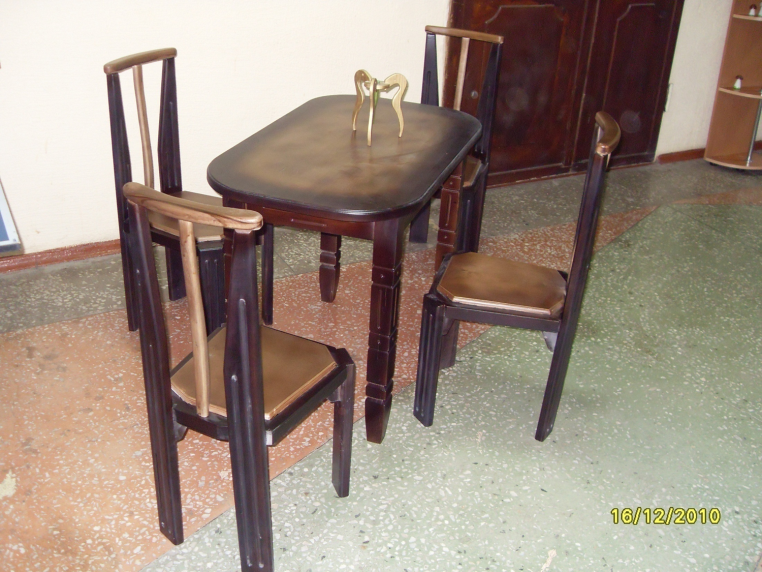 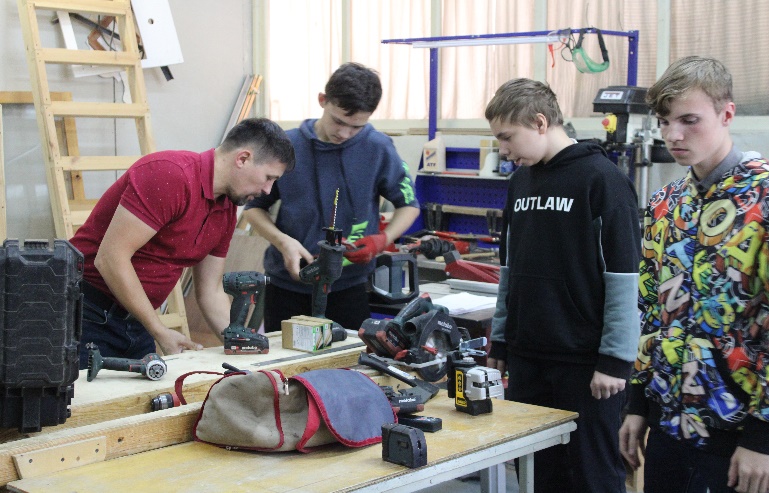 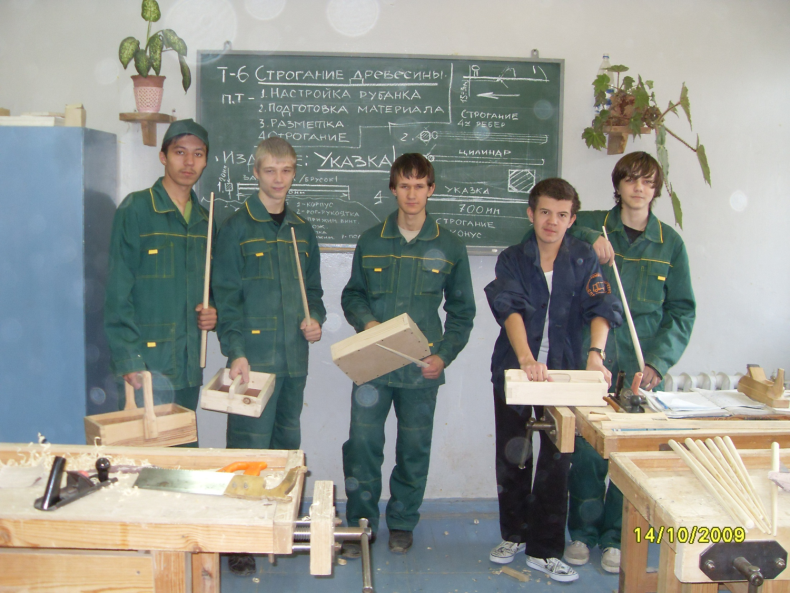 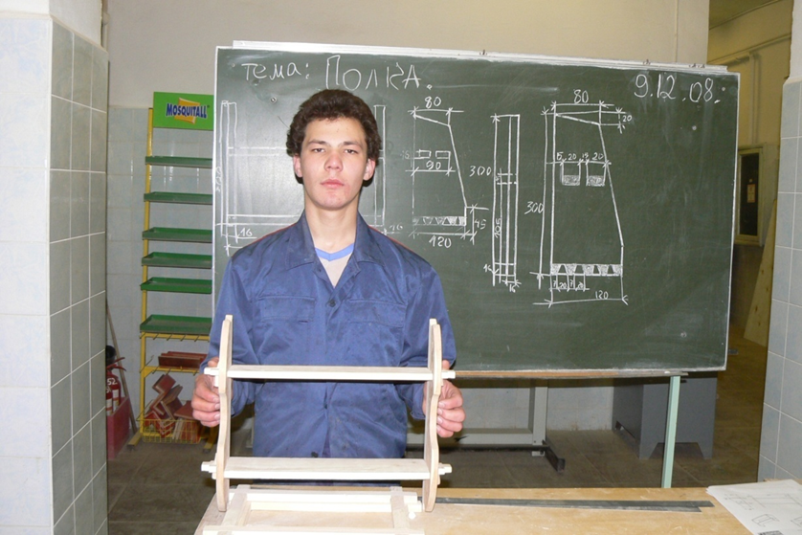 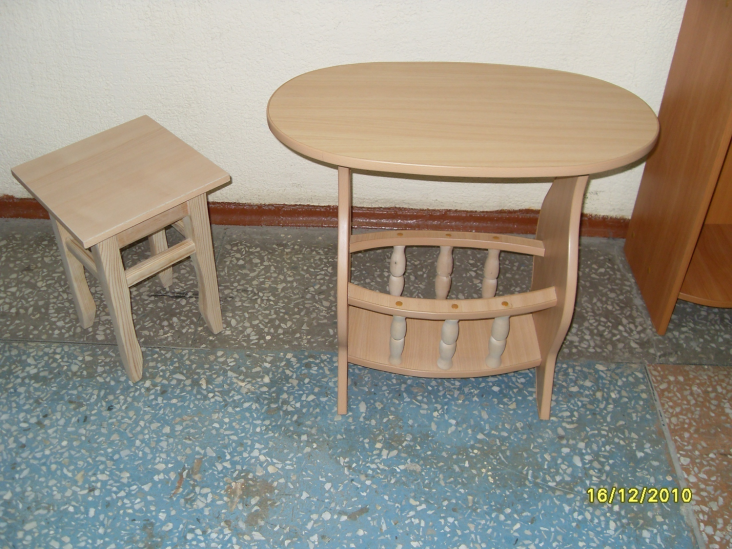 Профессия 18103 Садовник
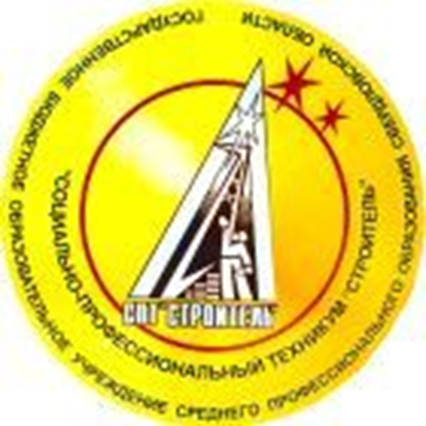 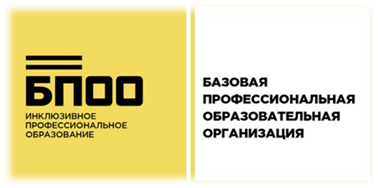 Обучающиеся в рамках данной профессии овладеют методиками 
обработки зеленых насаждений, научится поддерживать сад в порядке: 
ухаживать за растениями, правильно их поливать, пересаживать
 цветы, обрезать кроны деревьев и кустарников, рыхлить почву, 
пропалывать грядки, а также подравнивать газоны. 
Садовник – это специалист по уходу за садом или 
любой озелененной территорией.
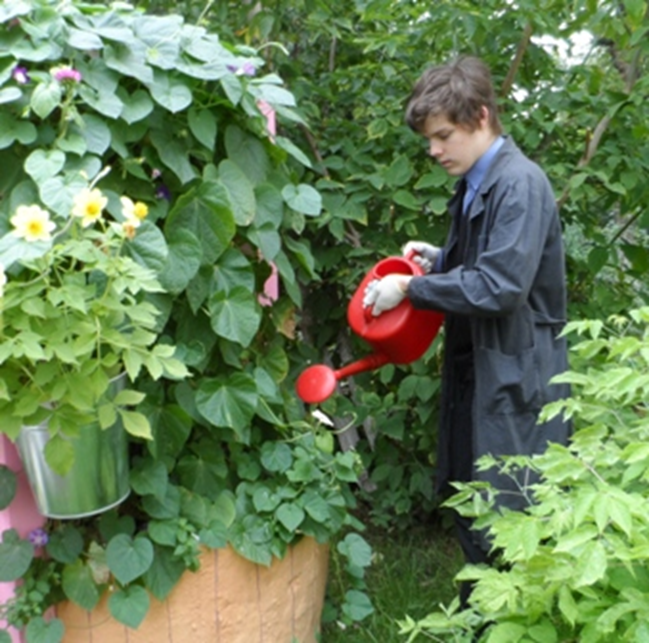 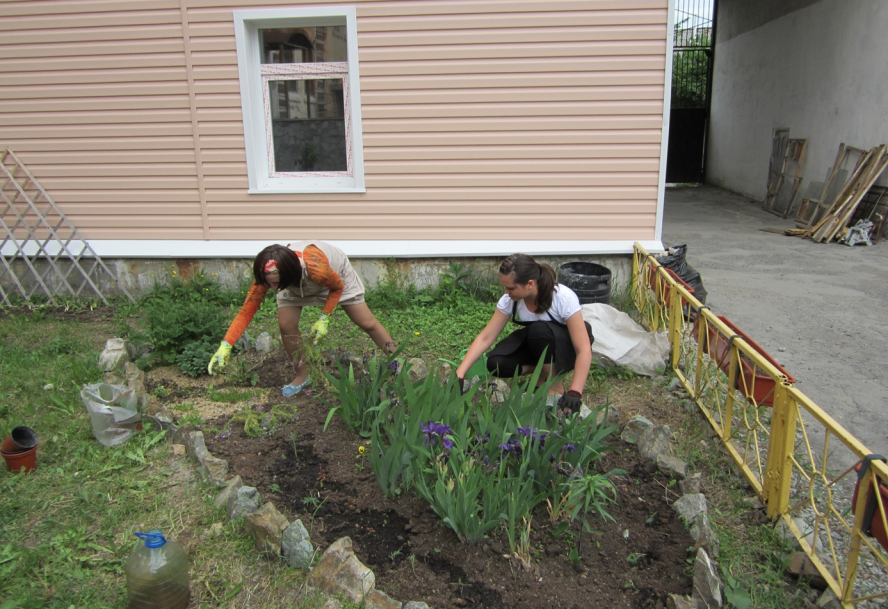 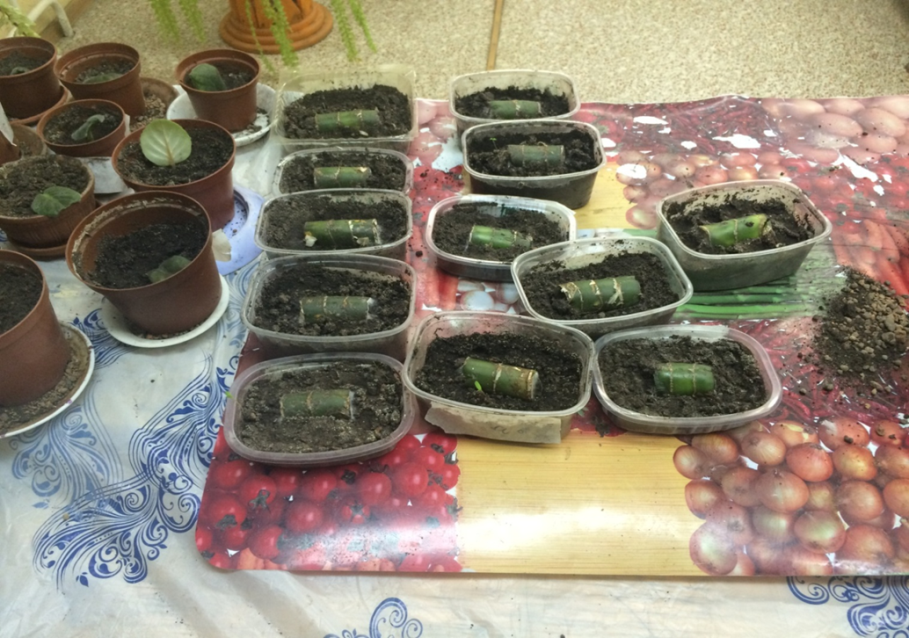 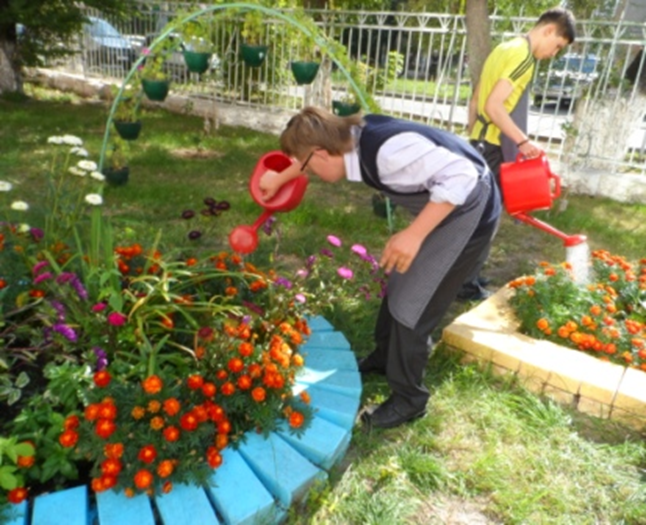 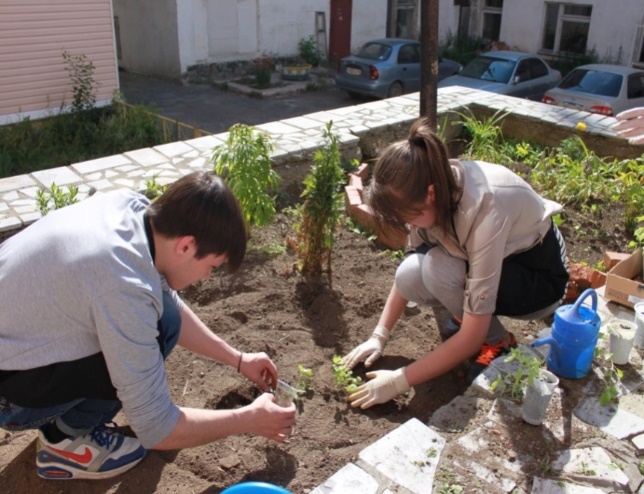 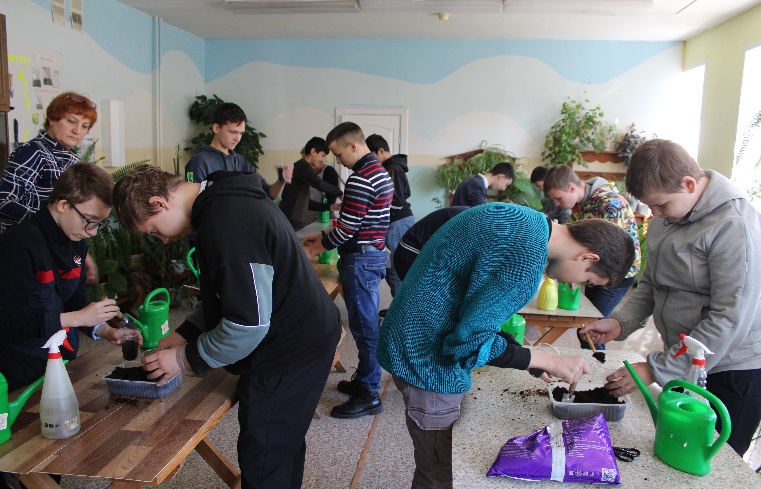 Профессия 17544 Рабочий по комплексному обслуживанию  и ремонту зданий
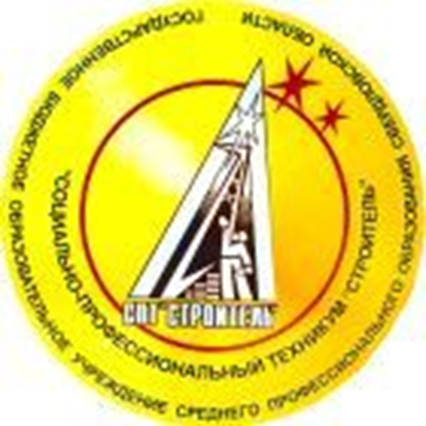 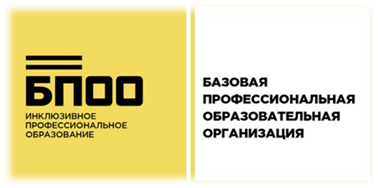 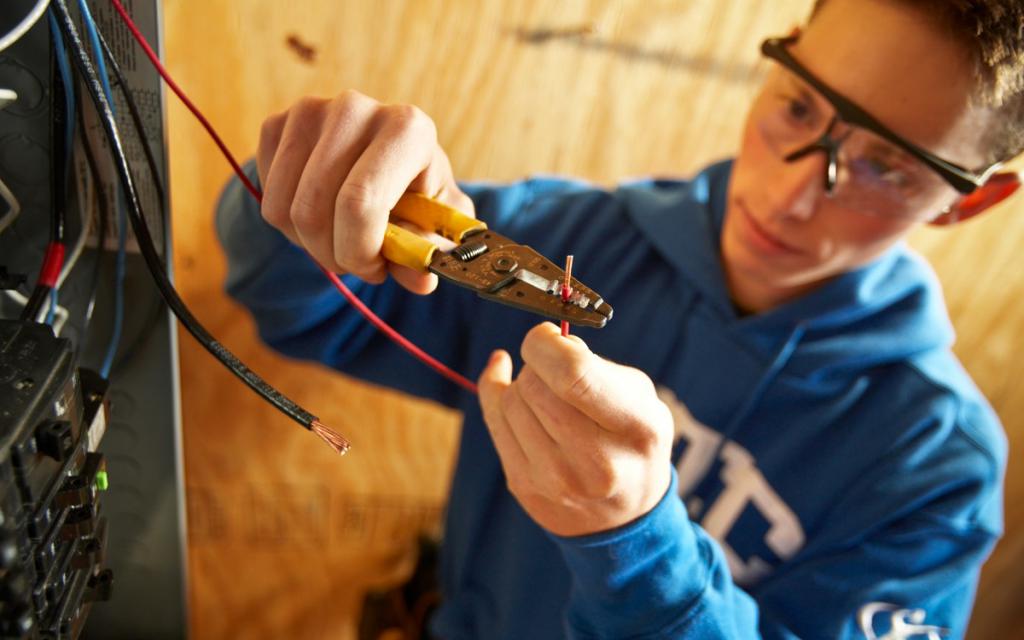 Область профессиональной деятельности - обеспечение комплексного обслуживания и ремонта зданий, сооружений и оборудования.
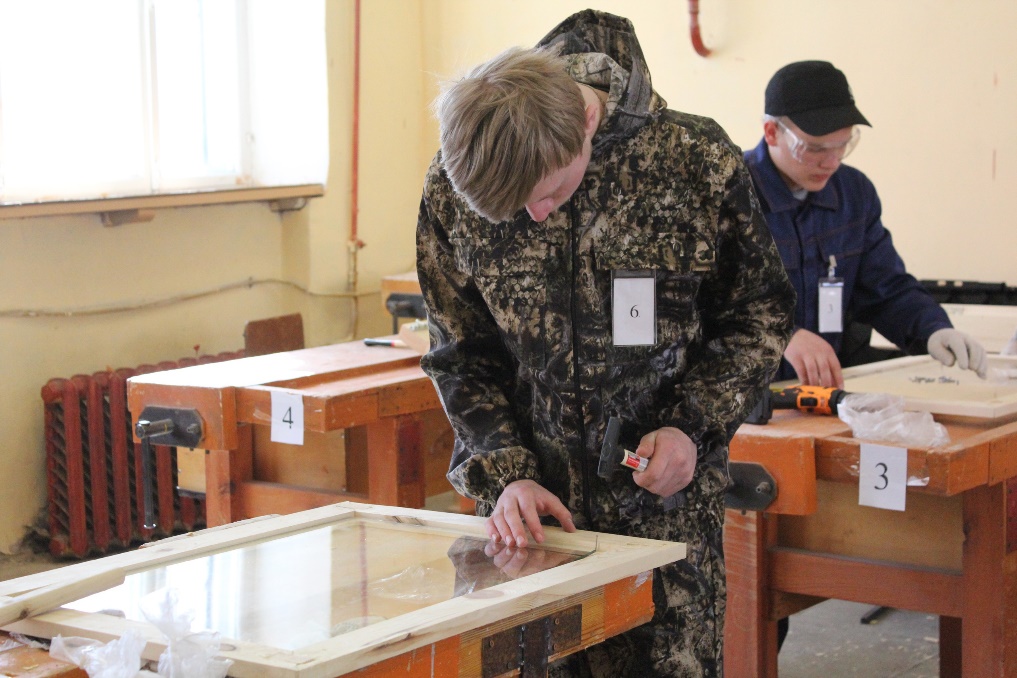 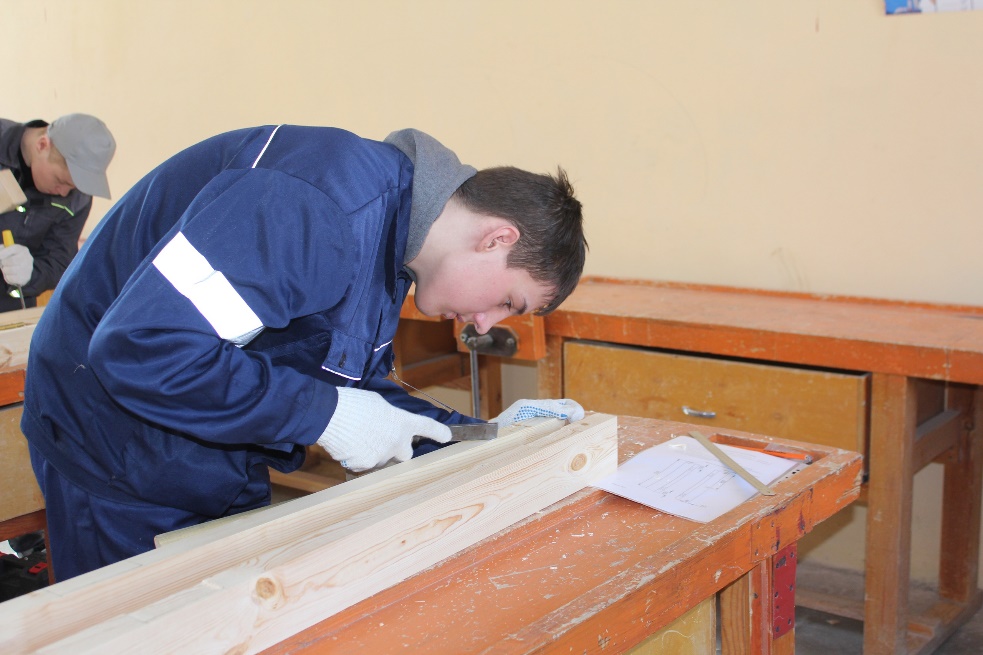 Лаборатория специальных технических средств обучения лиц с ограниченными возможностями здоровья и инвалидов
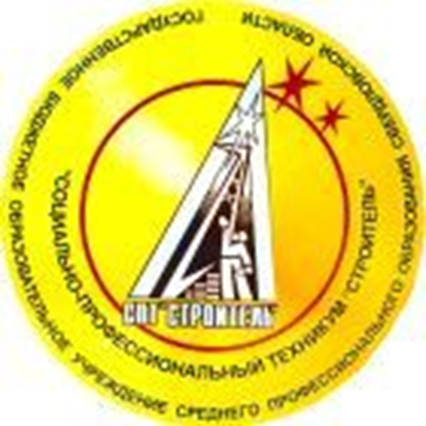 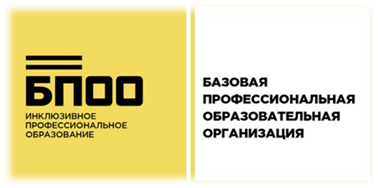 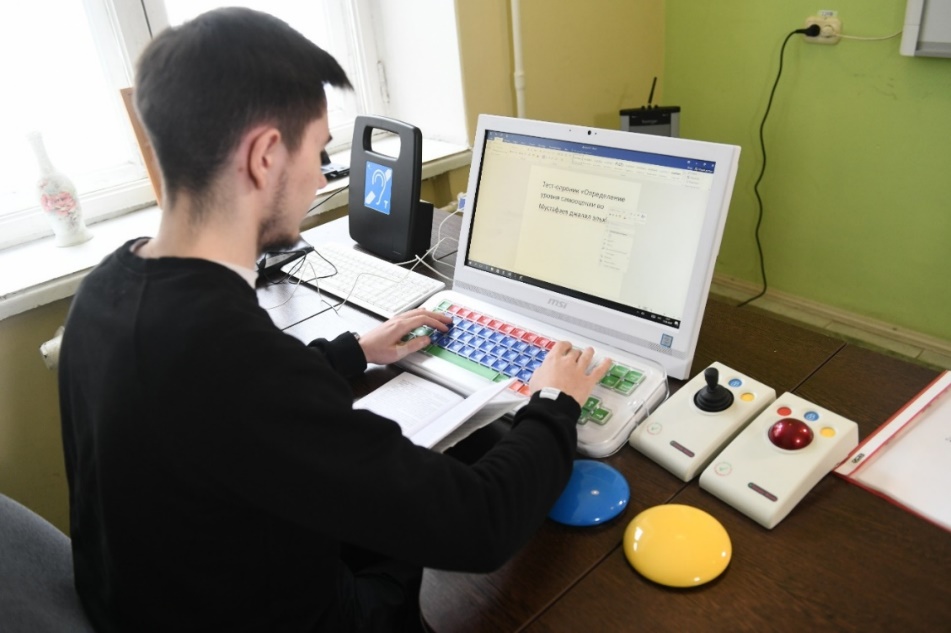 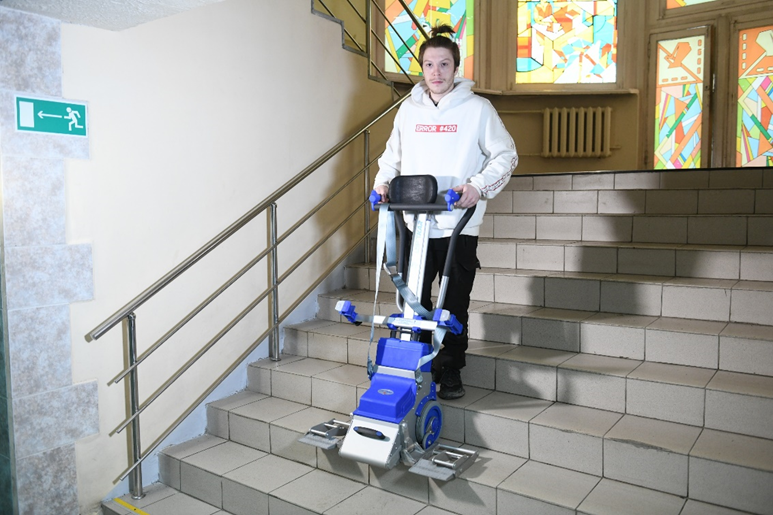 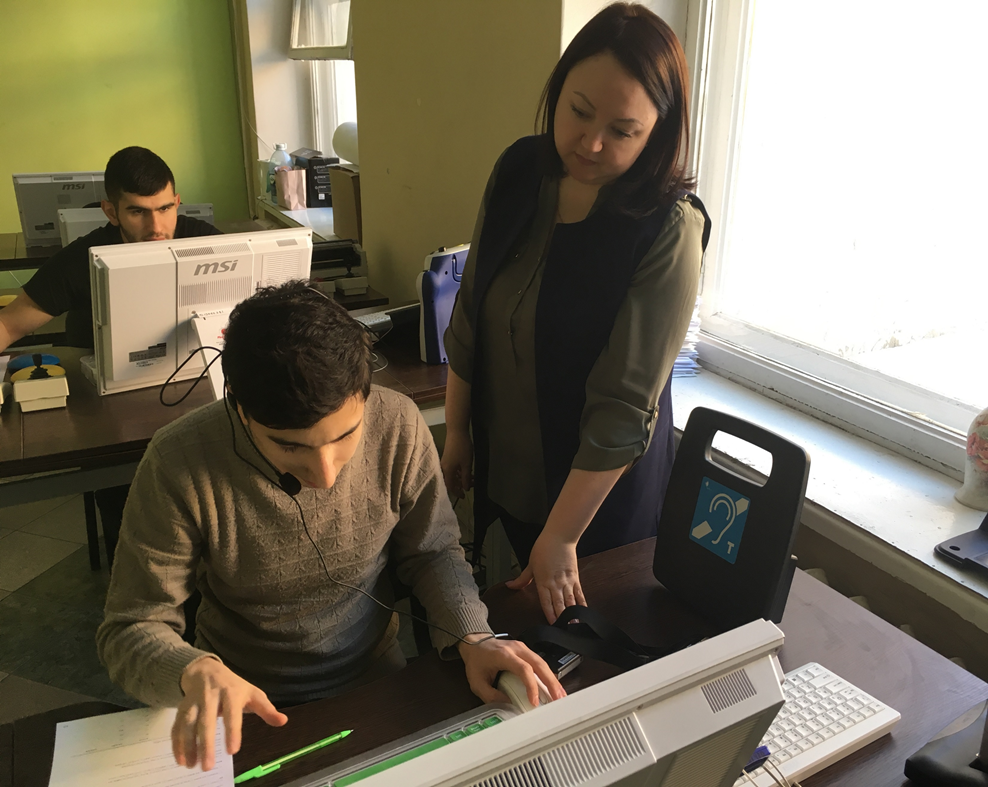 Оснащение комнаты психологической разгрузки
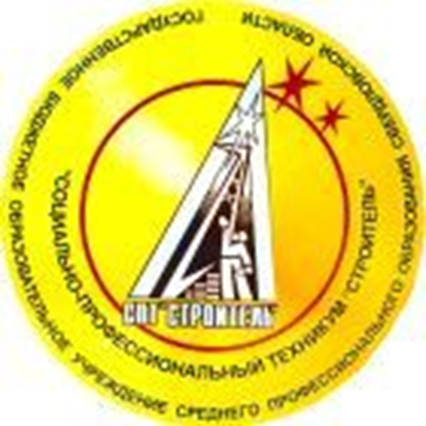 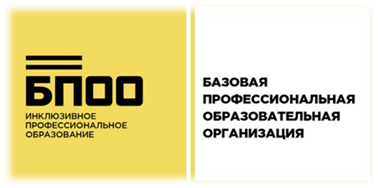 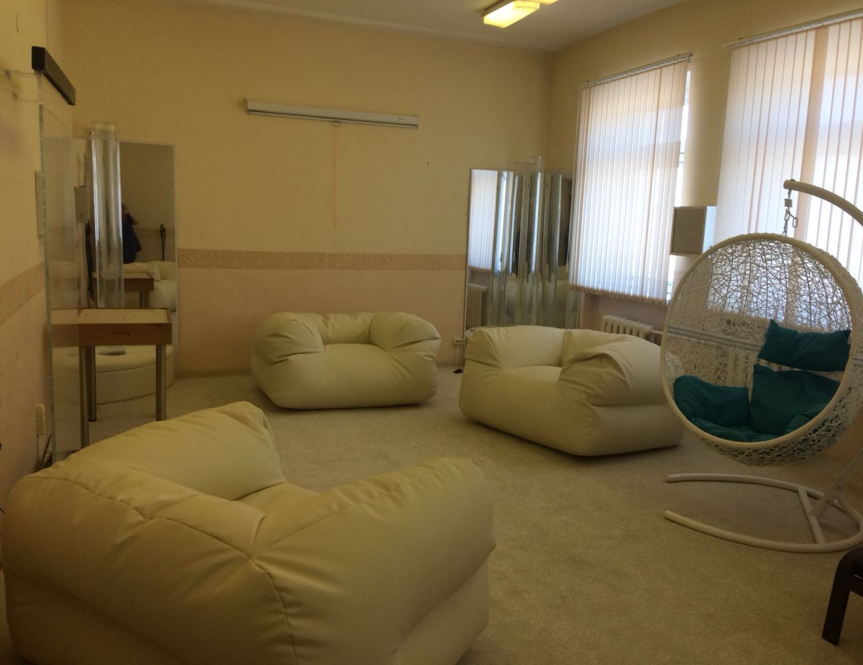 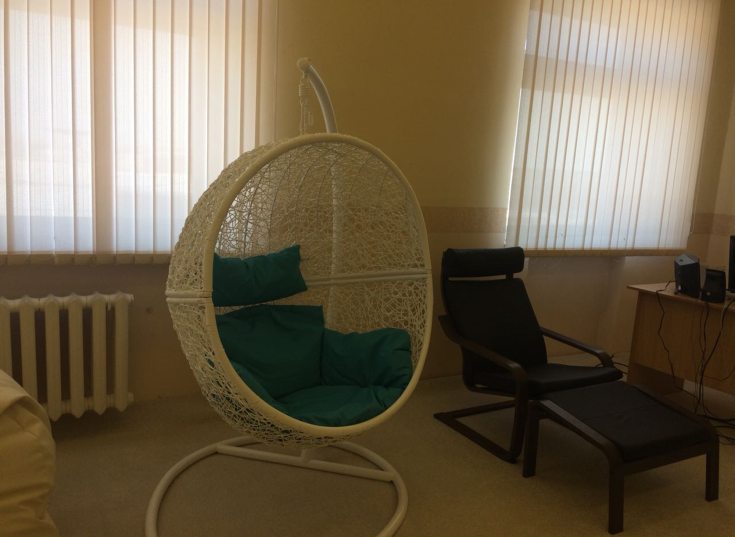 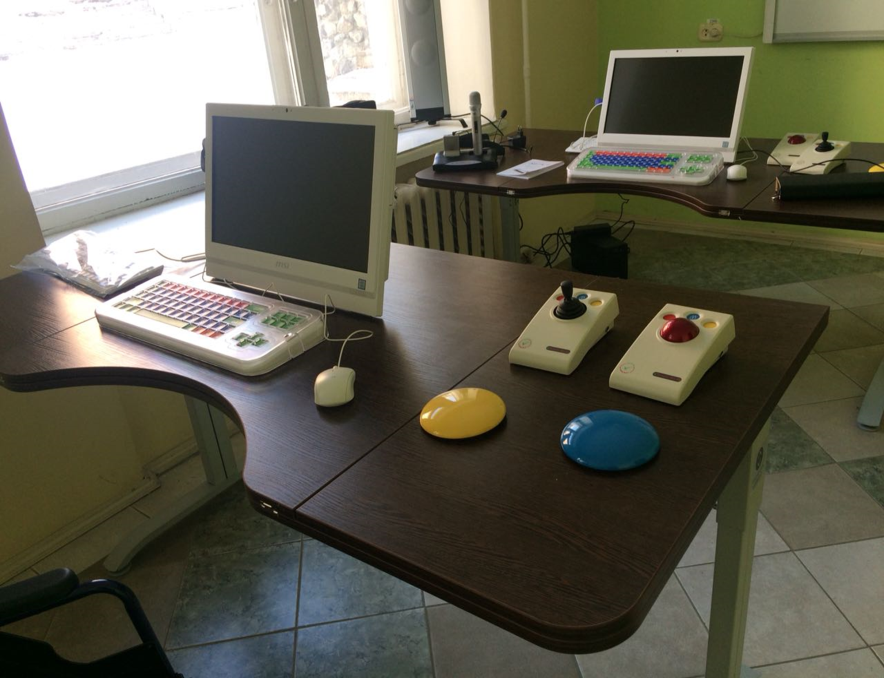 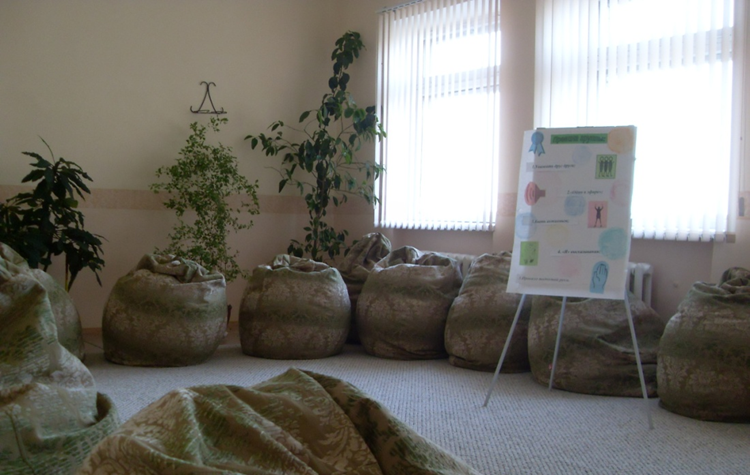 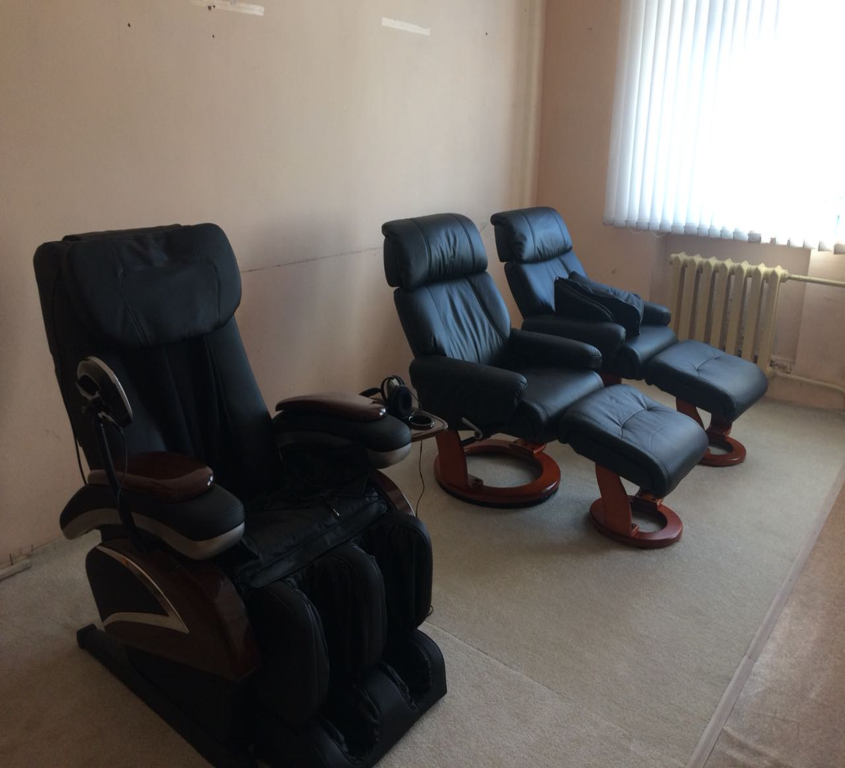 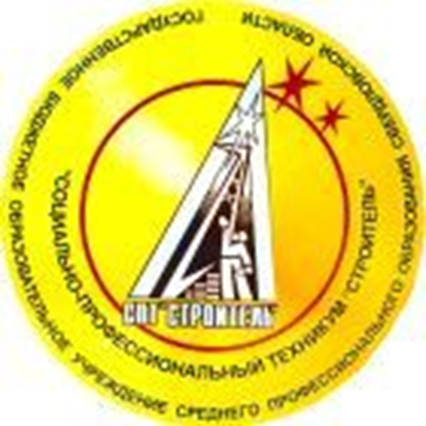 Дополнительные общеразвивающие программы, действующие в техникуме:
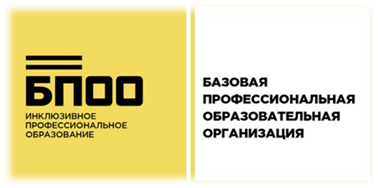 Общая физическая подготовка
2. Музейное дело
3. Поисковый отряд «Факел»
4. Декоративно-прикладное творчество

! Прием в секции и кружки осуществляется на основании заявления и сертификата дополнительного образования
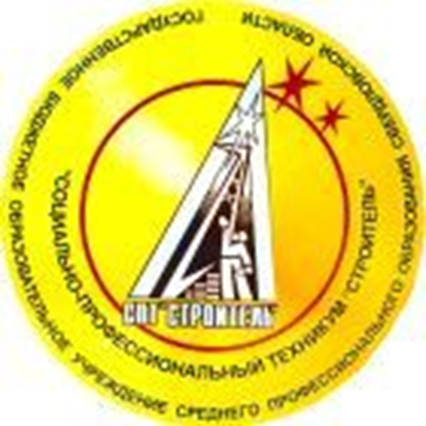 Секция общей физической подготовки
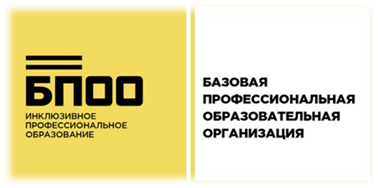 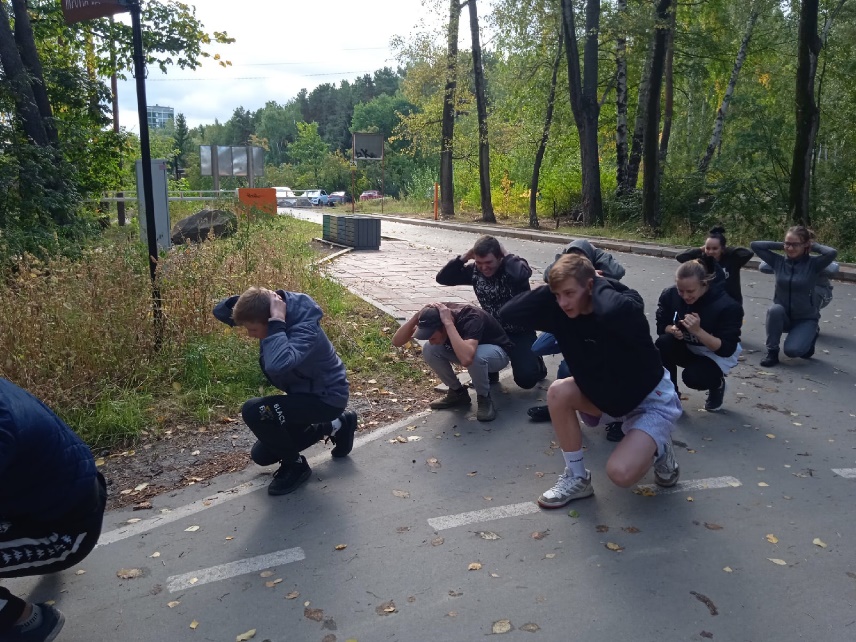 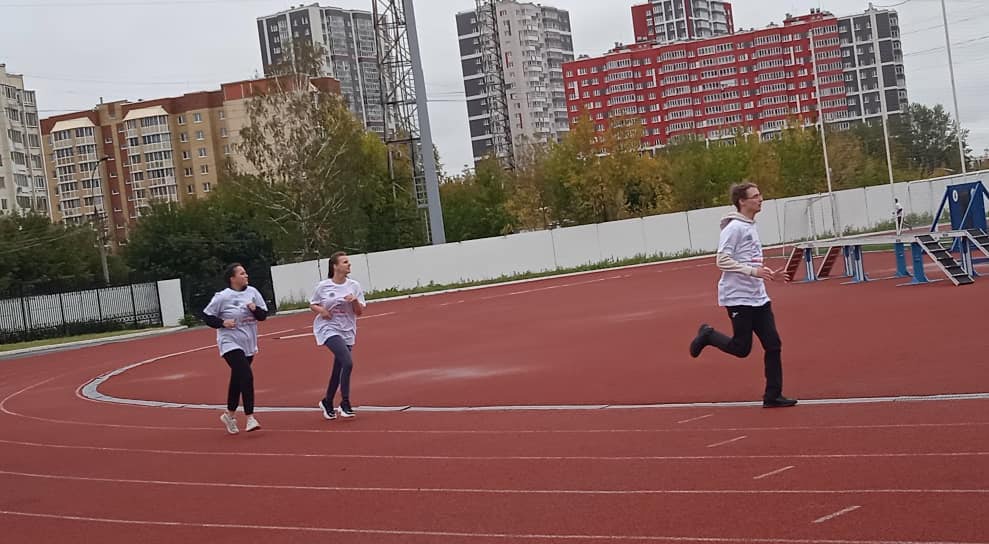 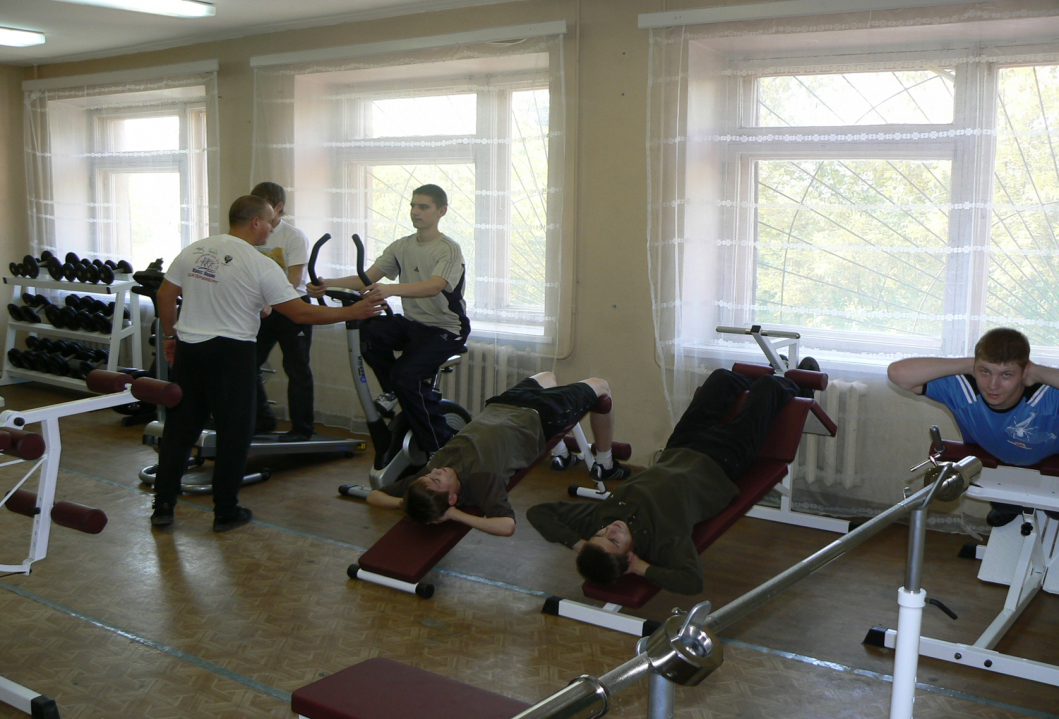 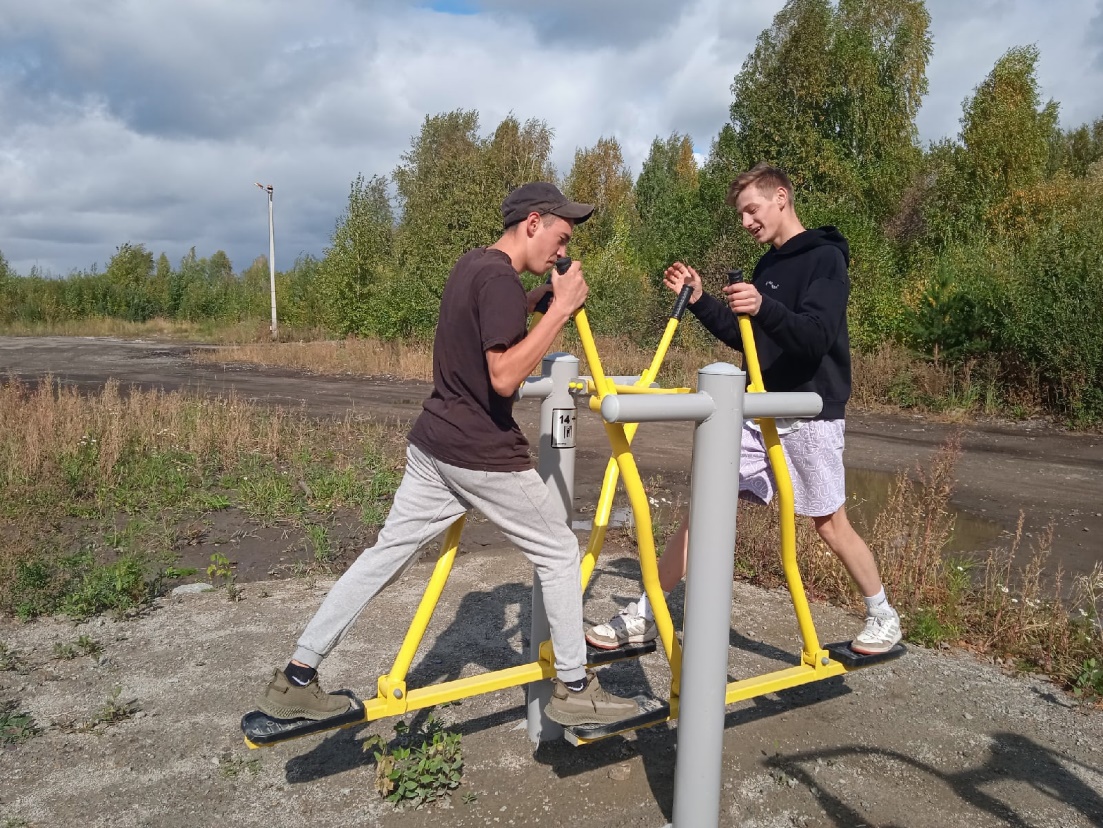 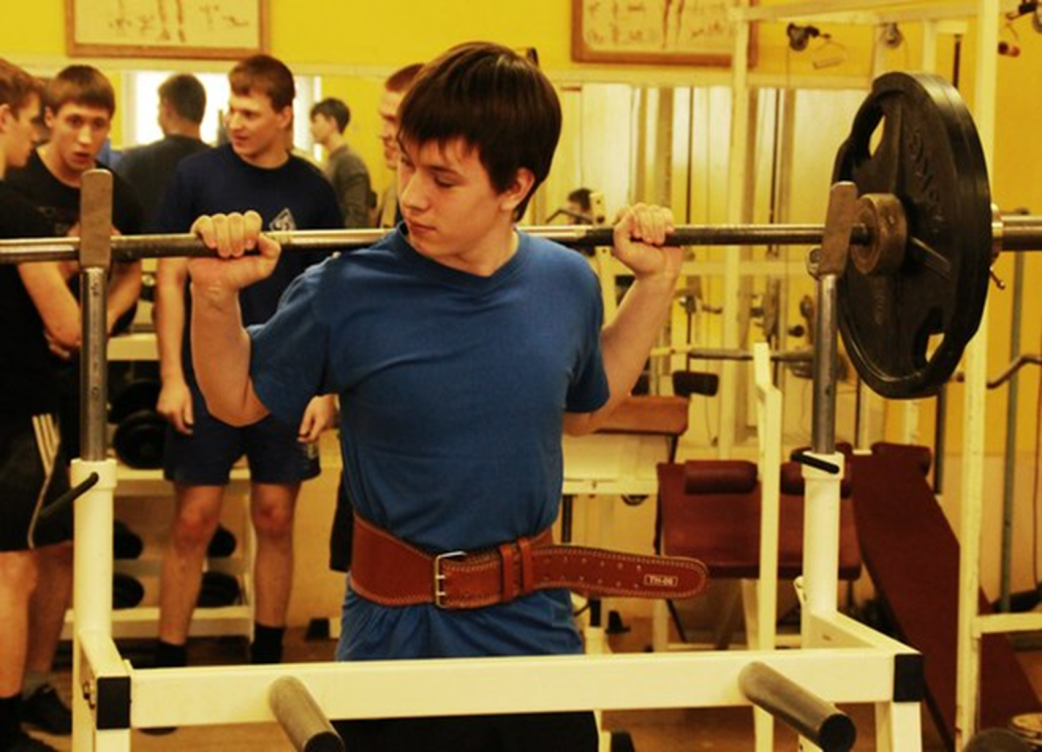 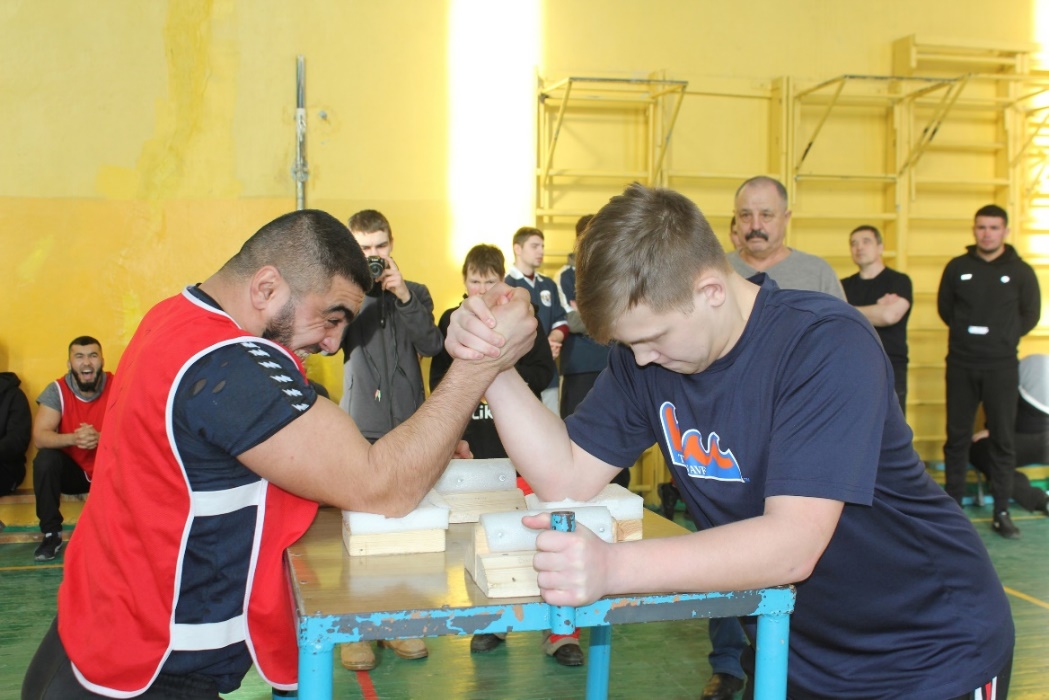 Музейное дело
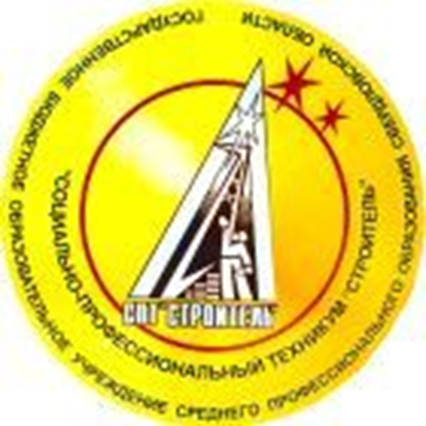 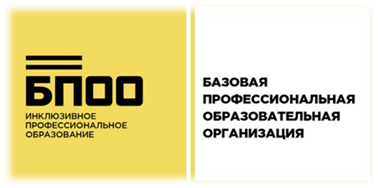 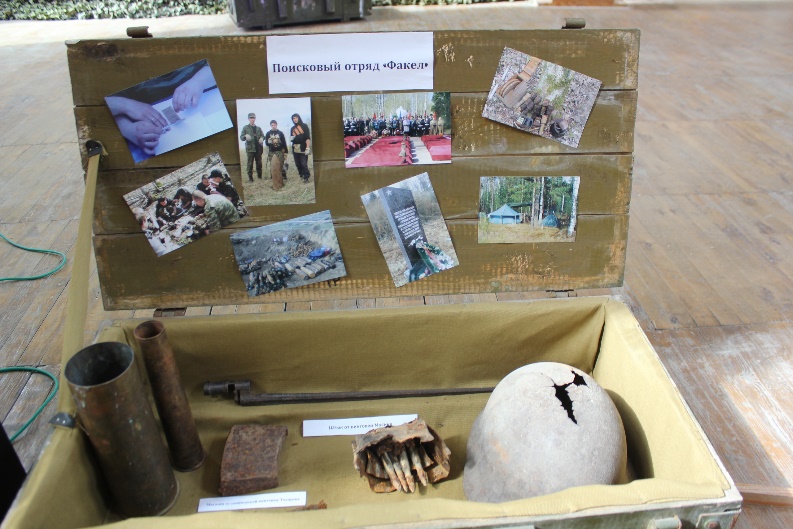 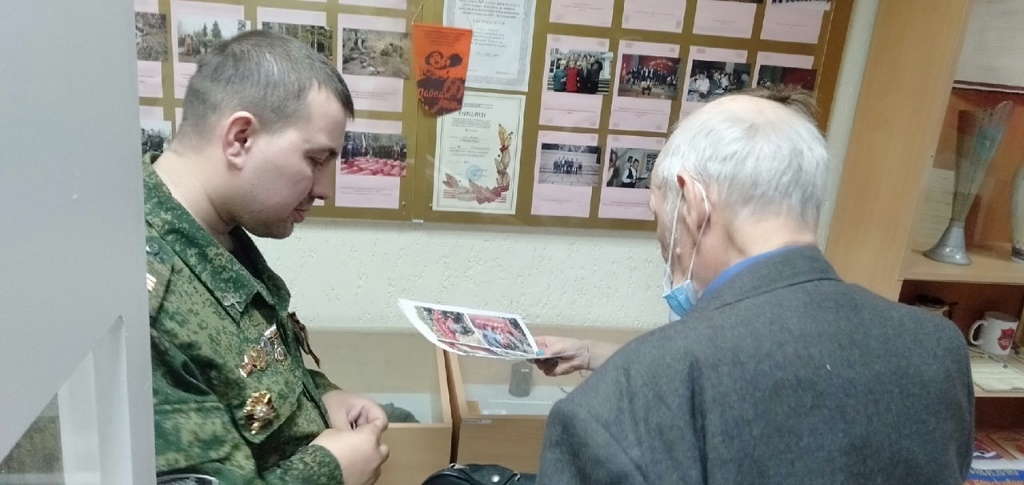 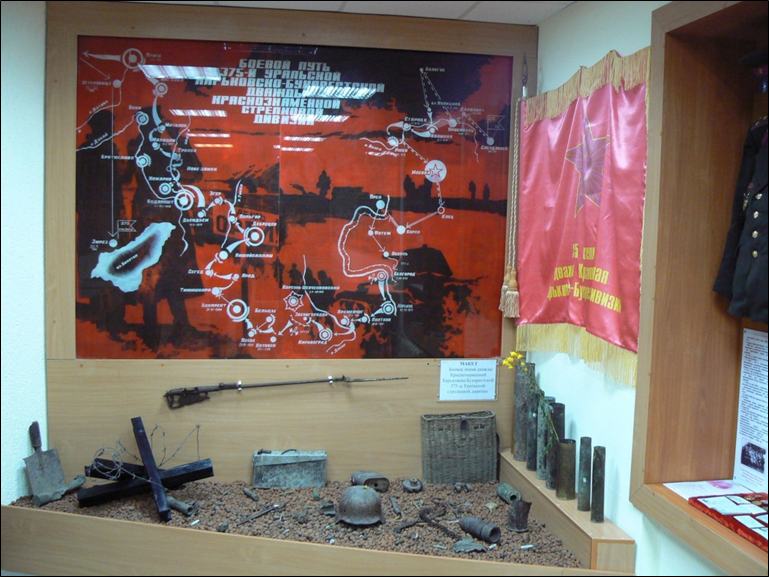 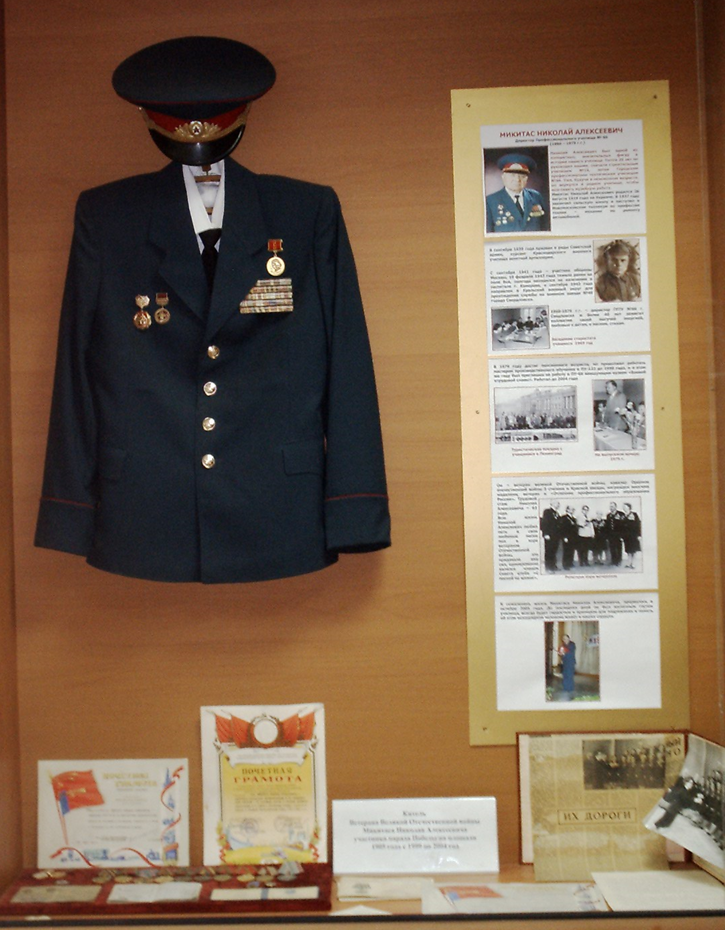 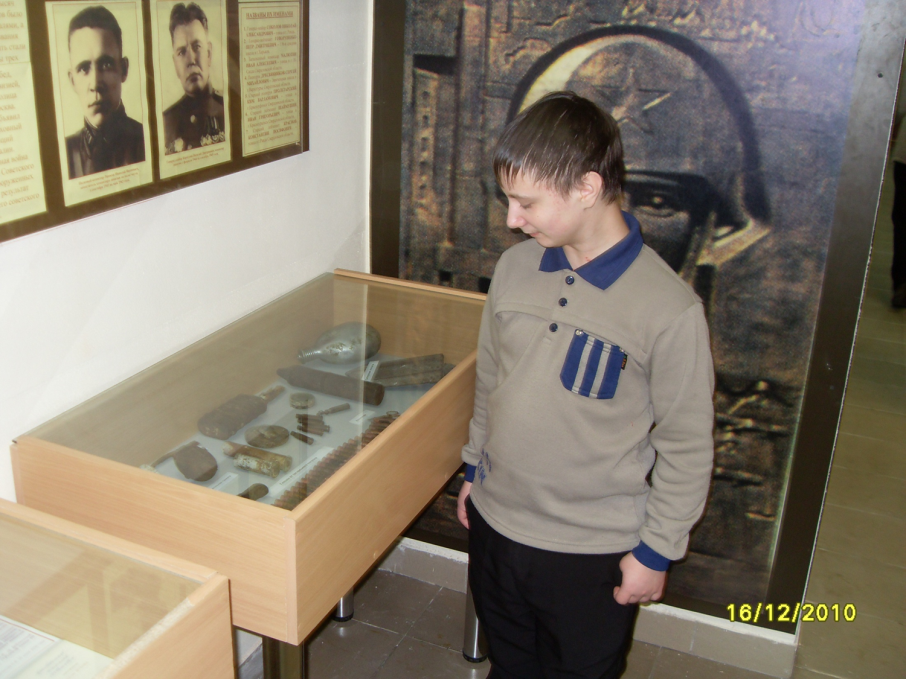 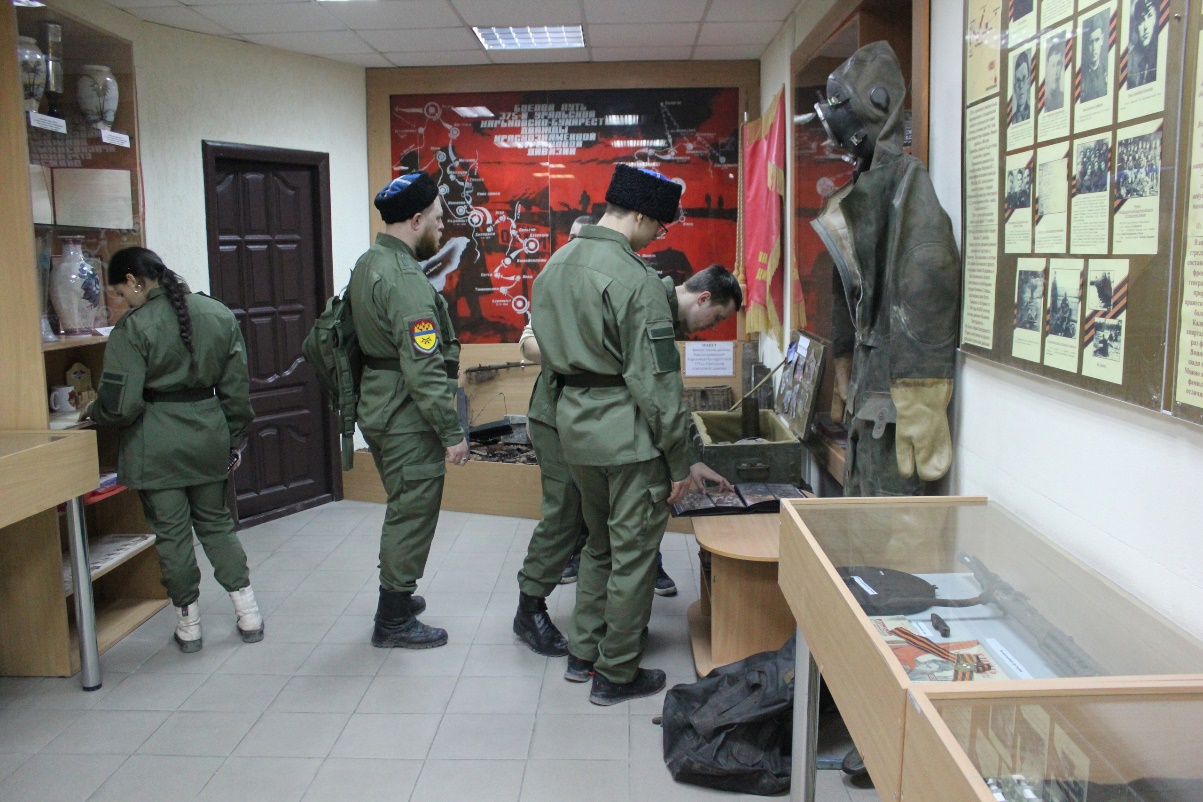 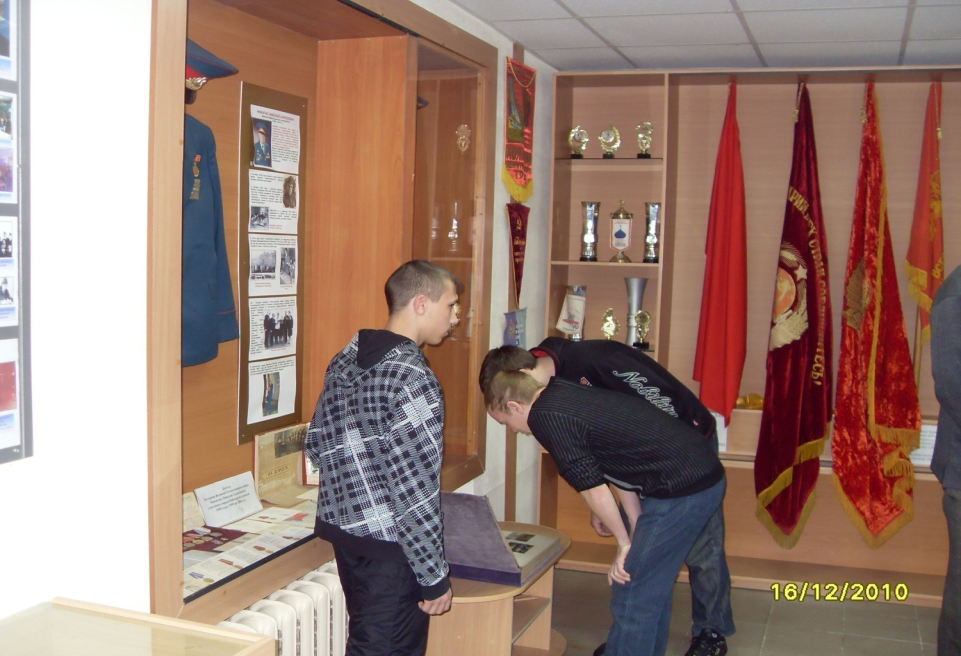 Поисковый отряд «Факел»
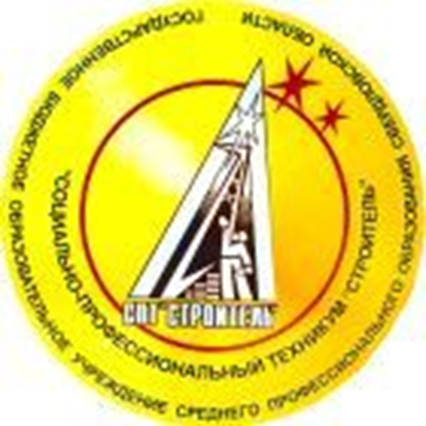 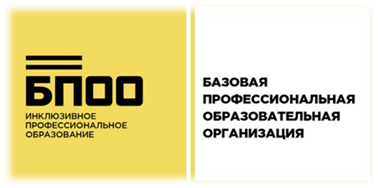 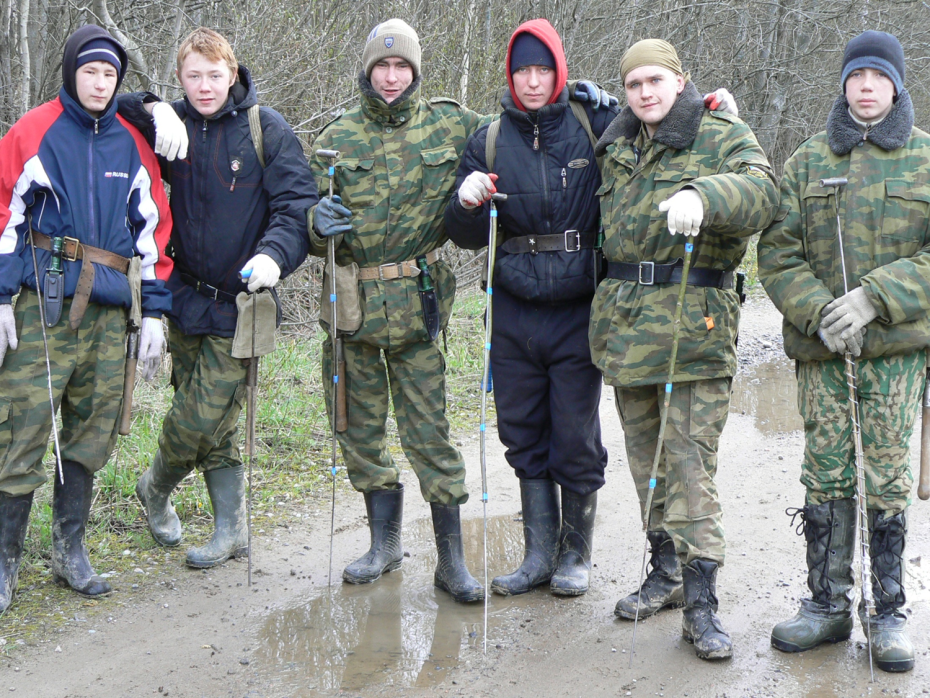 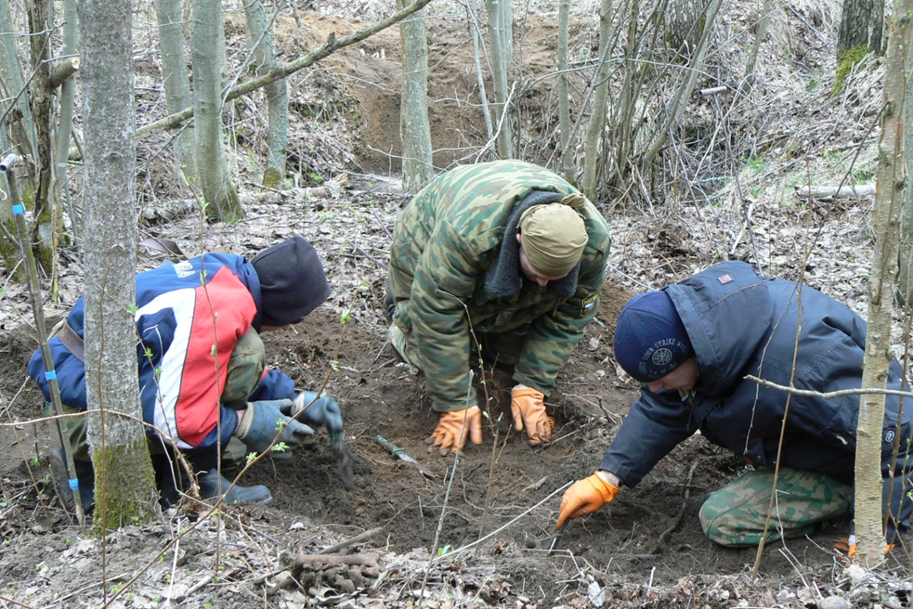 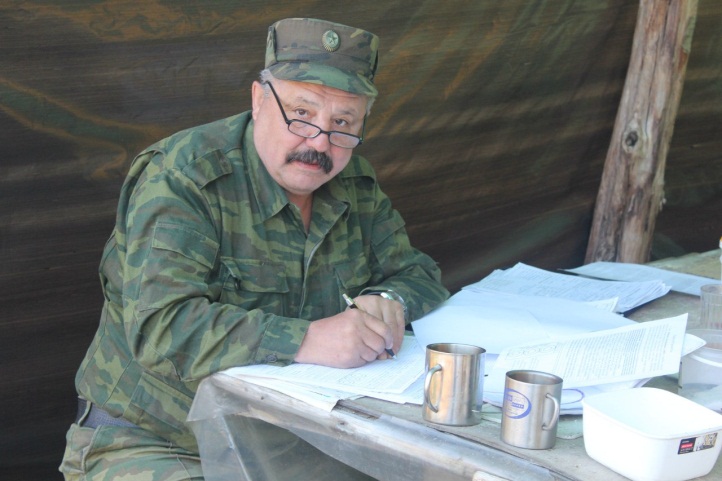 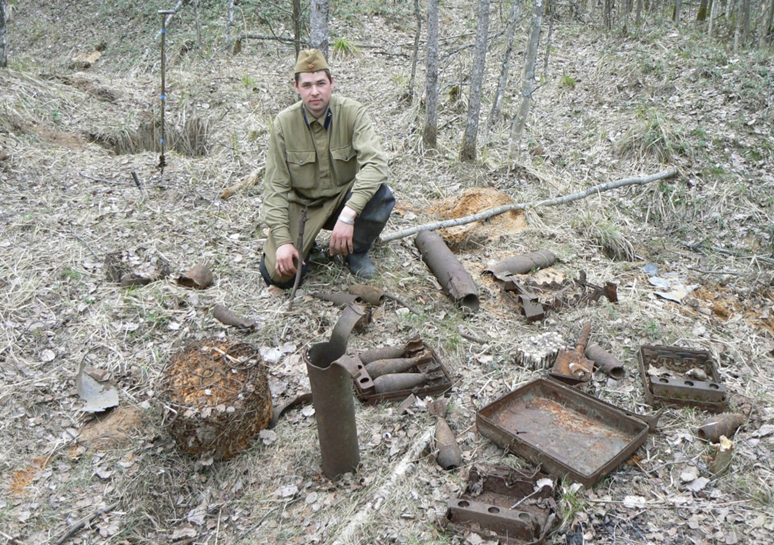 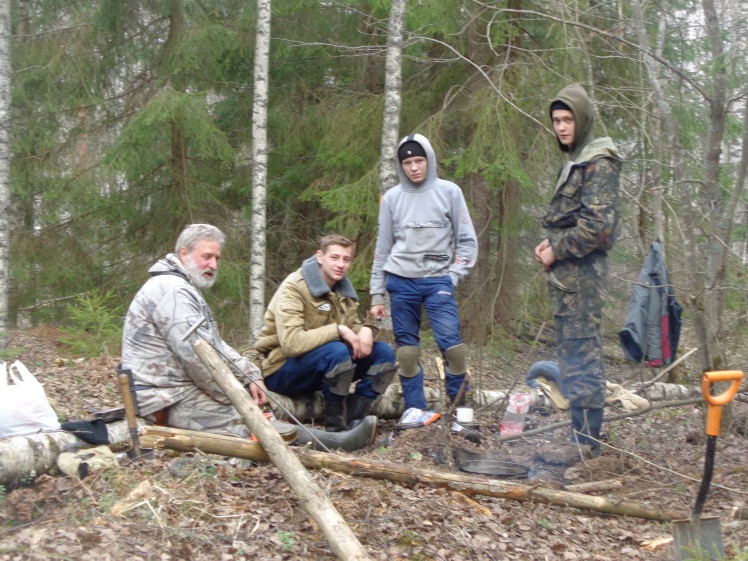 Декоративно-прикладное творчество
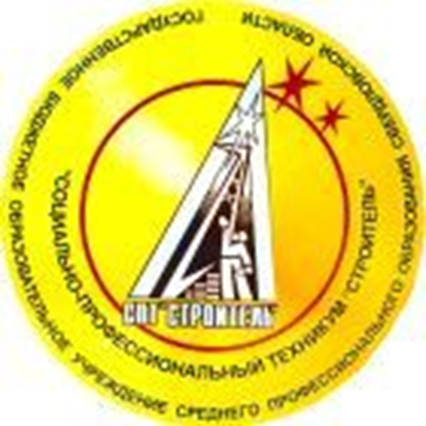 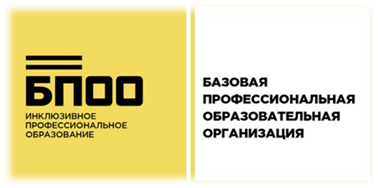 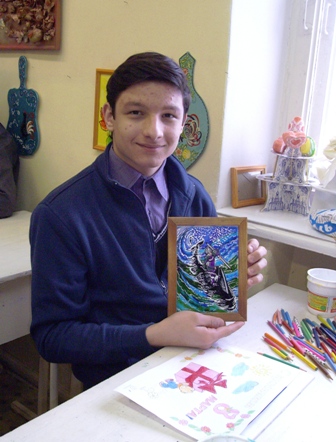 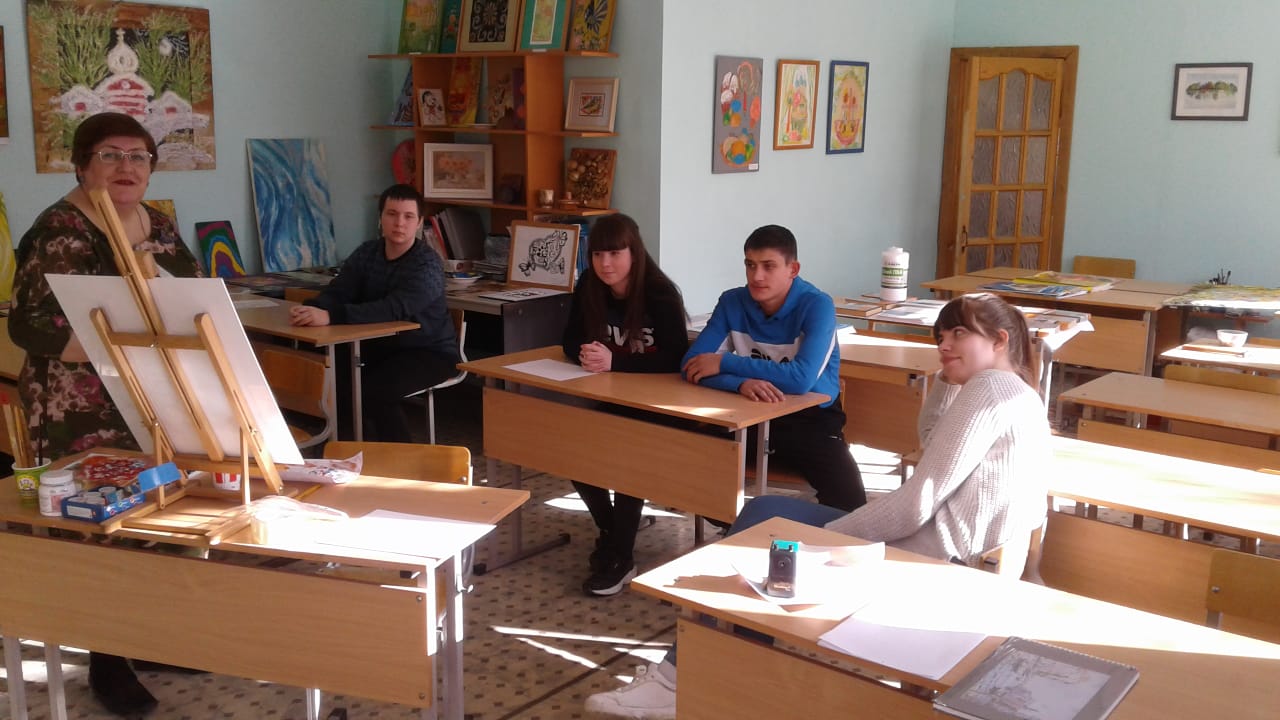 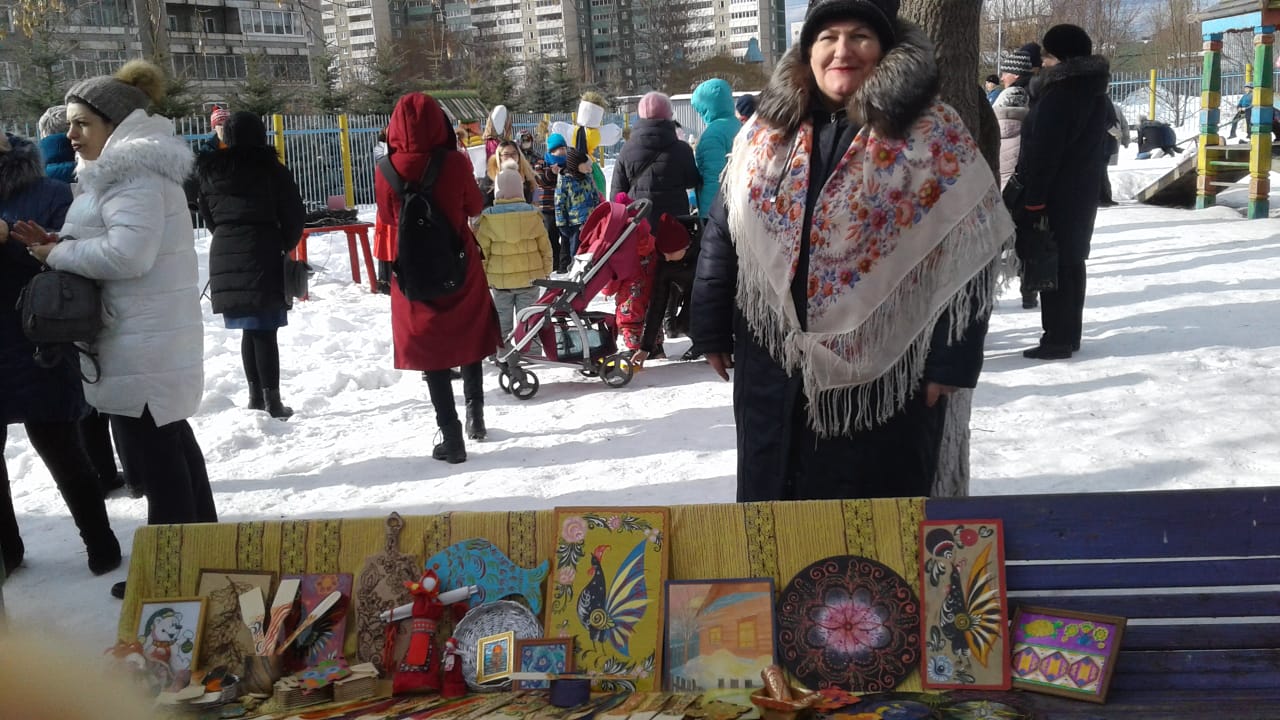 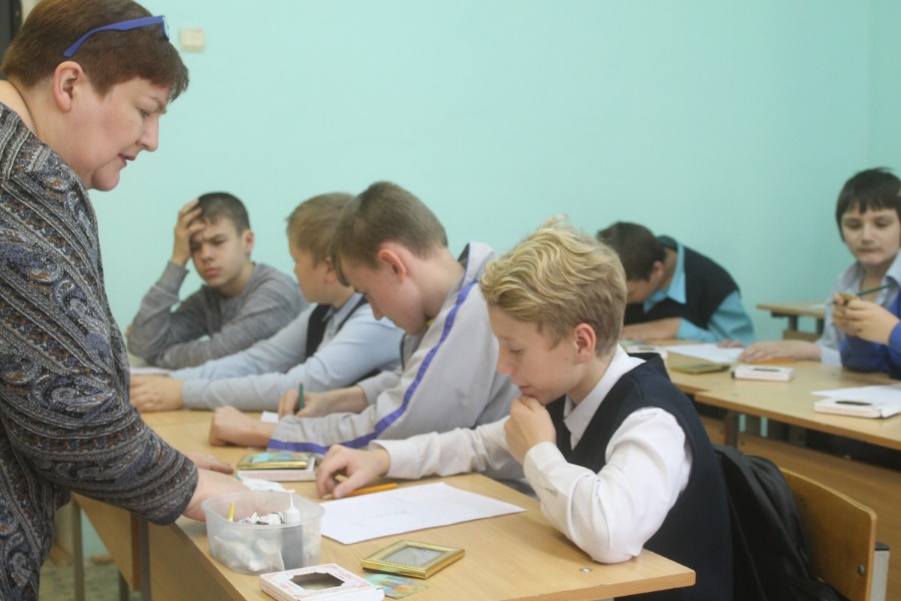 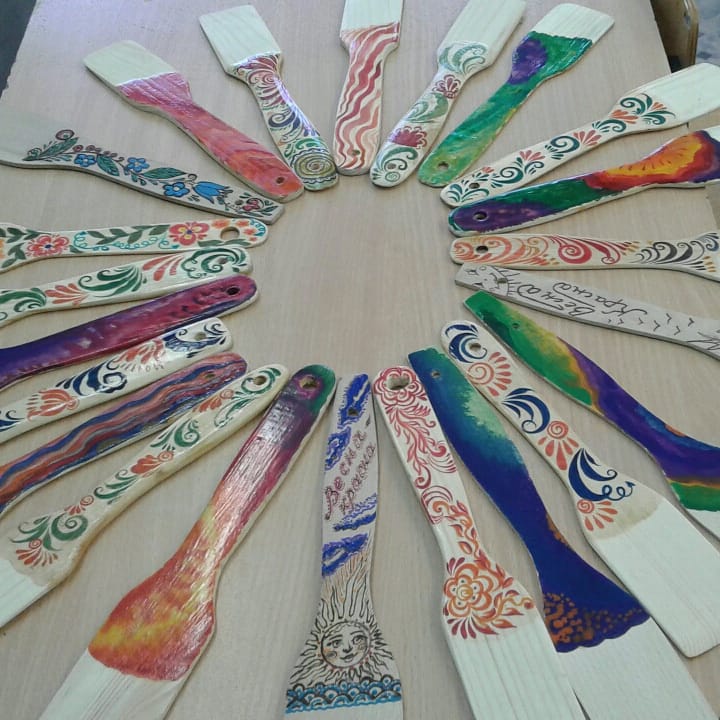 Студенческая жизнь
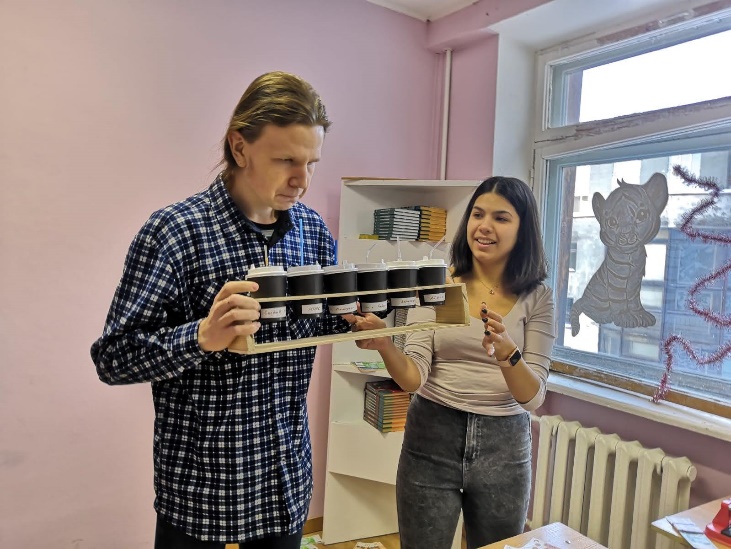 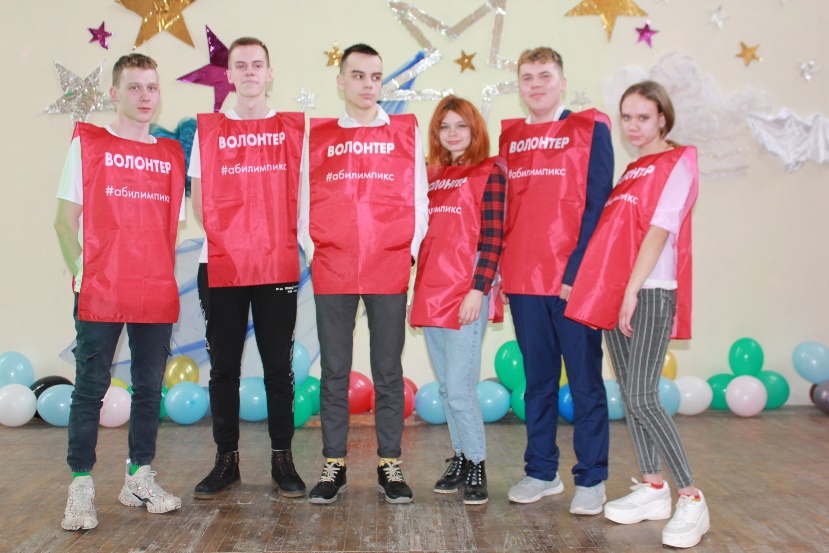 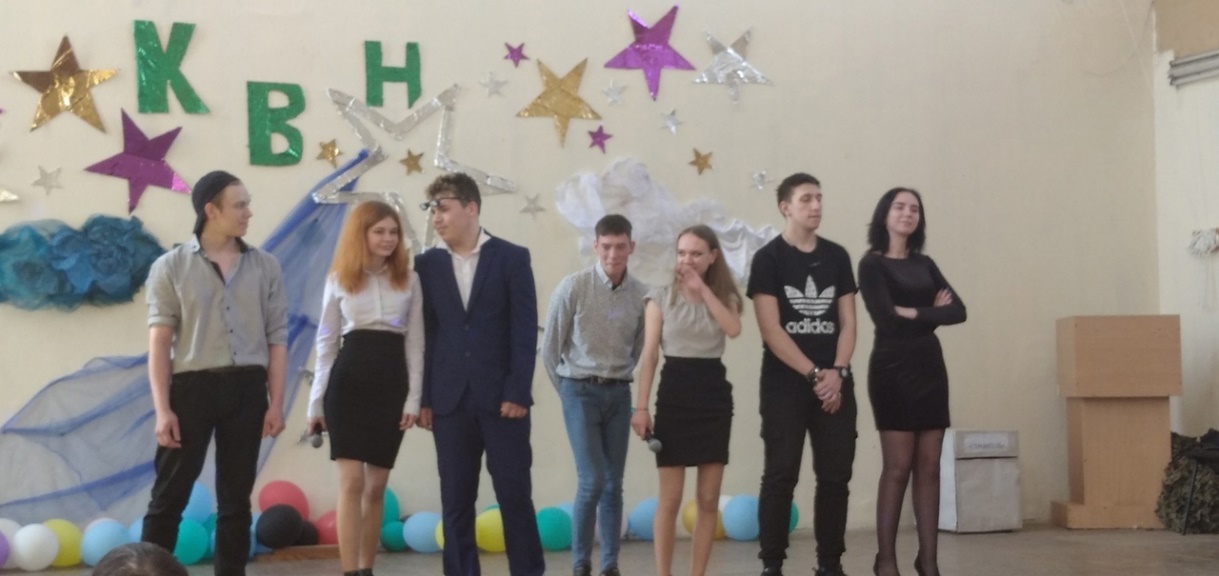 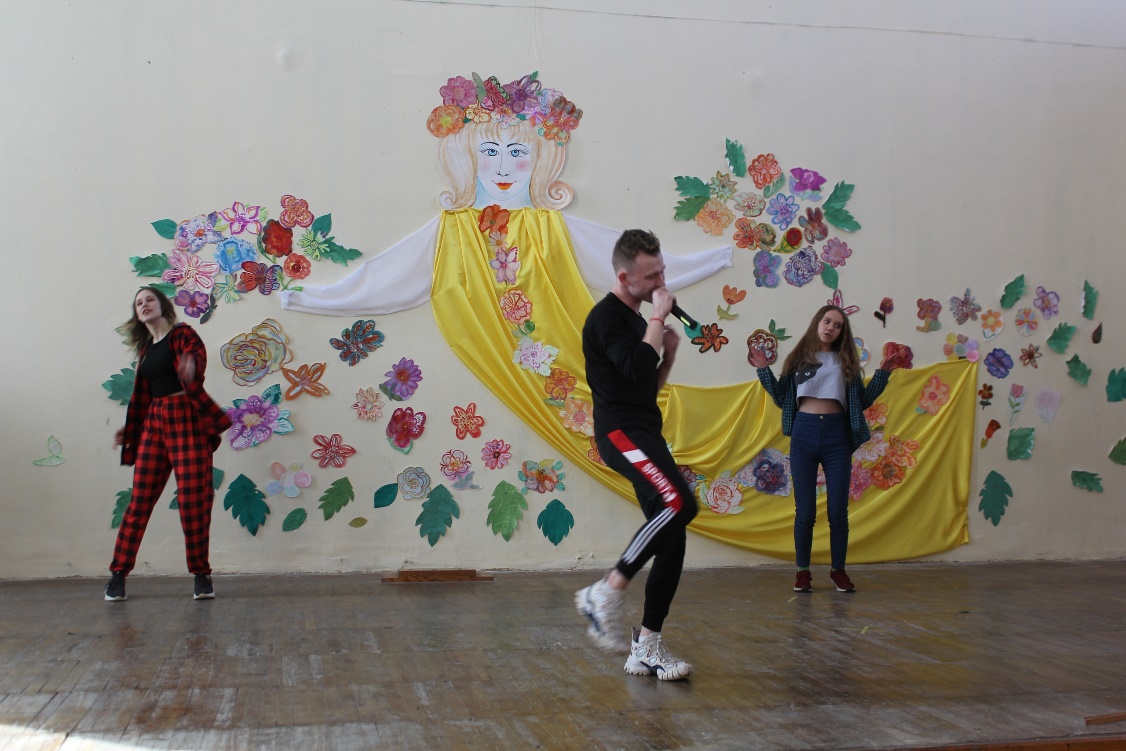 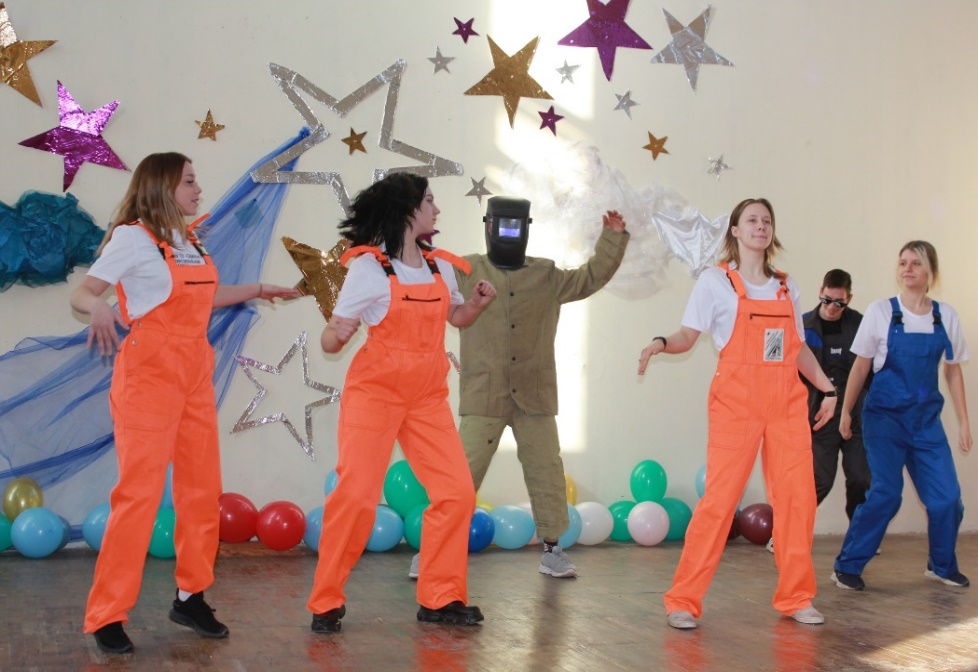 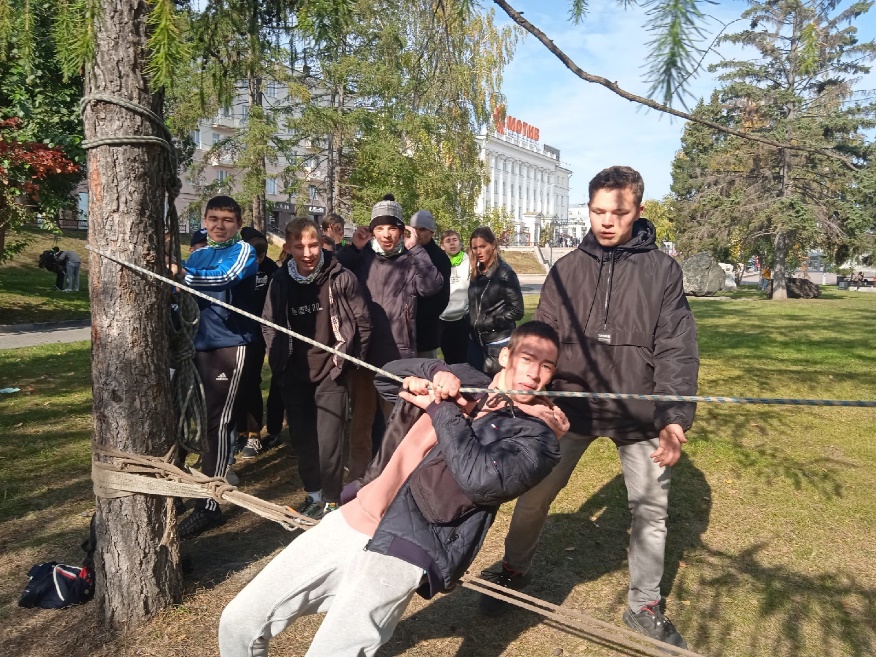 Мы гордимся своими выпускниками!
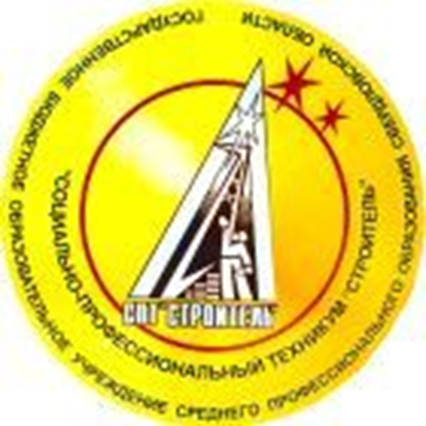 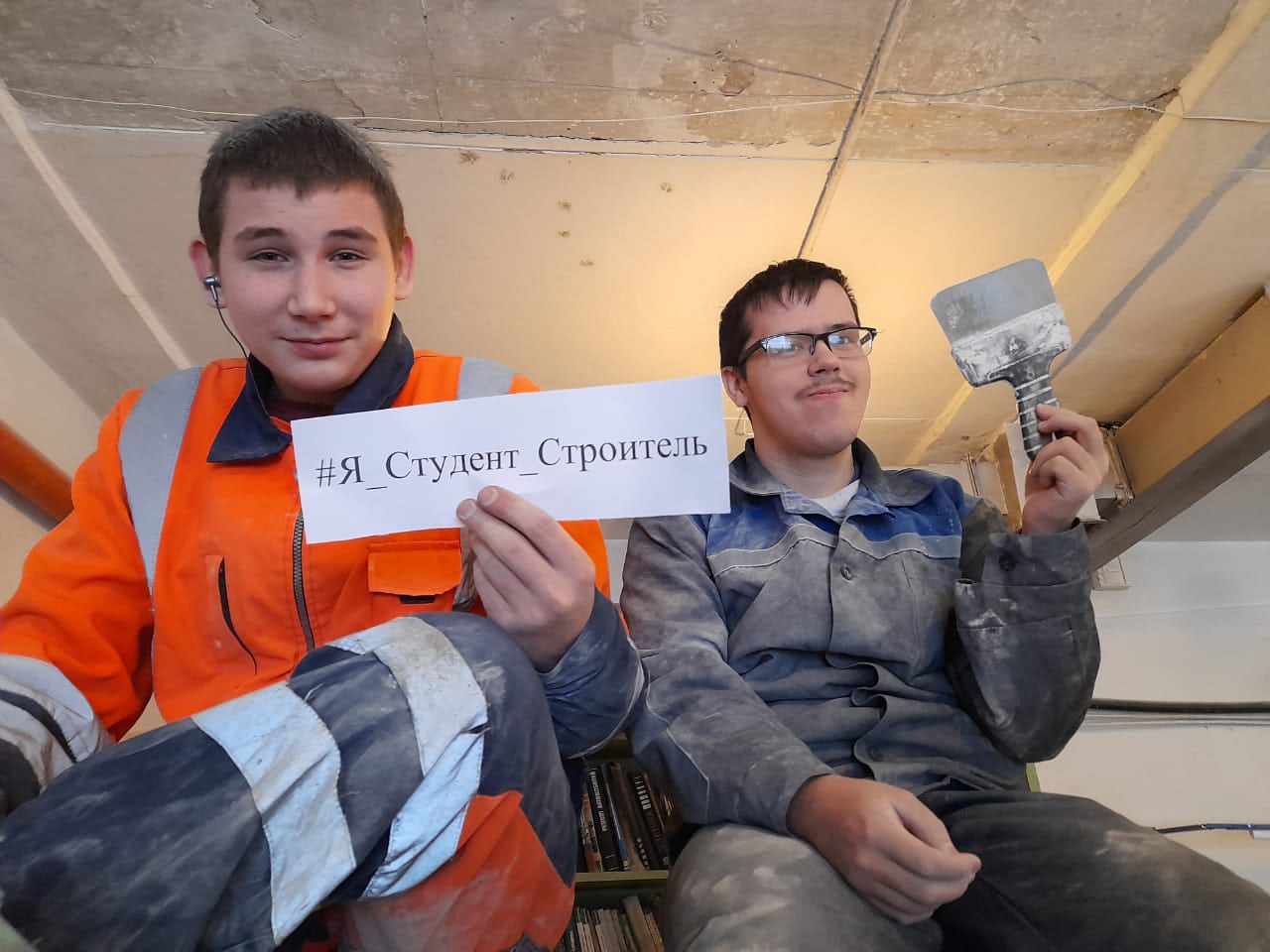 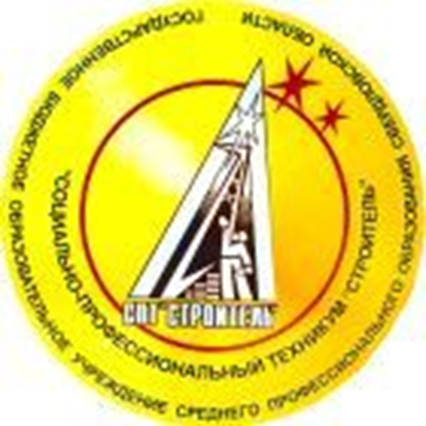 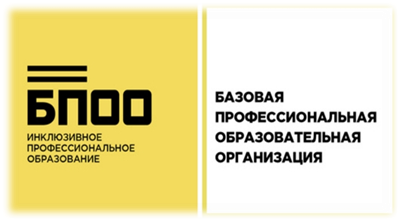 Приглашаем выпускников школ и их родителей на день открытых дверей, который  пройдёт
11  мая
     начало в 12:00
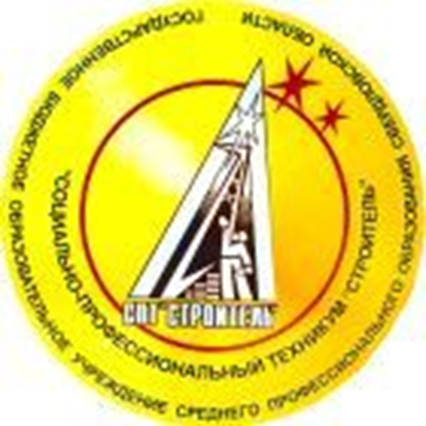 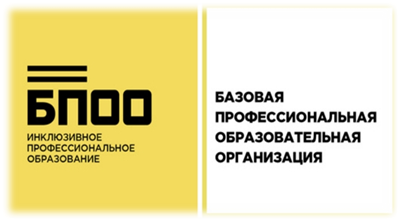 ГАПОУ СО «Социально-профессиональный 
техникум «Строитель»